Laudon/Laudon/SchoderWirtschaftsinformatik 3., vollständig überarbeitete Auflage
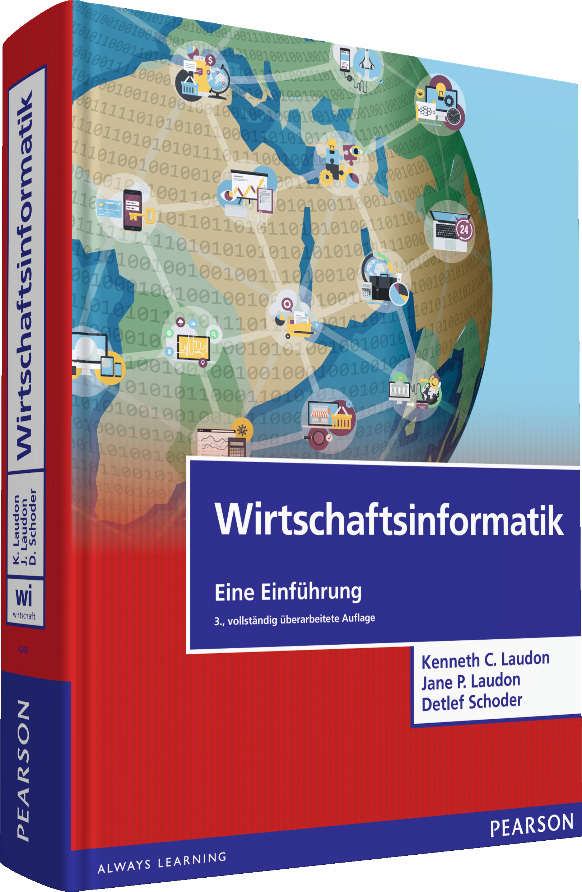 Laudon/Laudon/SchoderWirtschaftsinformatik
3., vollständig überarbeitete Auflage
ISBN 97838689-4269-9
1200 Seiten |  4-farbig
www.pearson-studium.dewww.pearson.ch
1
Kapitel 14
Systementwicklung
2
Gliederung
Kapitel 14
Informationssysteme als Ergebnis einer geplanten Umgestaltung der Organisation
Systementwicklung – Überblick
Alternative Ansätze für die Systementwicklung
Modellierungsansätze zur Unterstützung der Systementwicklung 
Herausforderungen bei Systementwicklung und-einsatz für das Management  
Ansatzpunkte für ein Änderungsmanagement (Change Management)
3
Gegenstand des Kapitels
Konzeption und Entwicklung von (neuen) Informationssystemen
Beschreibung der Entwicklungsaktivitäten für das Kernsystem
Verknüpfung des neuen Systems mit Geschäftsplan und Informationsanforderungen des Unternehmens
Zentrale Managementfelder bei der Einführung und dem Einsatz von Informationssystemen
4
Lernziele
Wie kann der Aufbau eines neuen Informationssystems die Arbeitsweise eines Unternehmens verändern?
Wie kann ein Unternehmen sicherstellen, dass das erstellte neue Informationssystem zu seinem Geschäftsplan passt?
Welche Schritte sind für den Aufbau eines neuen Informationssystems erforderlich?
Welche alternativen Methoden gibt es für den Aufbau von Informationssystemen?
5
Lernziele
Welche Modellierungsmethoden gibt es zur Unterstützung der Anwendungsentwicklung?
Worin unterscheiden sich traditionelle Methoden der Systementwicklung von den agilen Methoden?
Warum sind viele Systementwicklungsprojekte nicht erfolgreich? Was sind die wichtigsten Gründe für den Misserfolg von Informationssystemen?
6
Lernziele
Gibt es spezielle Herausforderungen bei der Implementierung von großen globalen Informationssystemen?
Wie sollten die ein neues System begleitenden Änderungen innerhalb der Organisation gesteuert werden, um Erfolg sicherzustellen?
Welche Strategien kann ein Unternehmen einsetzen, um den Systemimplementierungs-prozess effektiv zu steuern?
7
MoneyGram liegt mit seiner Entscheidung für neue Systeme & Geschäftsprozesse goldrichtig
Fallstudie
Geldtransferunternehmen mit Firmensitz in Dallas und über 256.000 Partnerunternehmen und einem Umsatz von 1,3 Milliarden US-Dollar in 2011
Automatisiertes Finanzmanagementsystem mit täglich hunderttausenden Geldtransferaktionen inkl. Provisionsmanagement für Banken und Geschäfte
Altes, komplexes, nicht skalierbares System mit Tabellenkalkulationen und manuellen Prozessen, fehlendes Data Warehouse
Topmanager aus Verwaltung und Technik beschließen Technik auf den neusten Stand zu bringen und einige der wichtigsten Geschäftsprozesse anzupassen
8
MoneyGram liegt mit seiner Entscheidung für neue Systeme & Geschäftsprozesse goldrichtig
Fallstudie
Sensibilisierung der Mitarbeiter für die Geschäfts-prozesse und deren Optimierung durch Änderung der Zuständigkeiten und Verantwortlichkeiten
Einführung in die Schritte der Geschäftsprozesse durch Webinare und Mitarbeiterschulungen
Globale Prozessverantwortliche (global process owner, GPO): Beschreiben Prozesse, erarbeiten Optimierungsvorschläge, definieren Messbarkeit des Erfolgs
Funktionsübergreifende Arbeitsgruppen anstelle der sehr stark funktionsorientierten Organisation
9
MoneyGram liegt mit seiner Entscheidung für neue Systeme & Geschäftsprozesse goldrichtig
Fallstudie
Unterstützung durch Oracle E-Business Suite mit ERP, CRM, SCM Anwendungen und relationalen Datenbankmanagement. Oracle-Modul „Incentive Compensation“ zur Erstellung, Umsetzung und Analyse von variablen Vergütungskonzepten
September 2015: Implementierung der E-Business Suite von Oracle
Neue Software und optimierte Geschäftsprozesse optimieren die meisten Backoffice-Operationen
Flexibles Provisionsmodell konnte mit Oracle Incentive Compensation erstellt werden und 90% der bisher nicht standardisierten Provisionspläne automatisieren
10
MoneyGram liegt mit seiner Entscheidung für neue Systeme & Geschäftsprozesse goldrichtig
Fallstudie
Zeit für Planung regionaler Innovationen um 40% reduziert. Anpassung von Parametern anstatt Software neu zu entwickeln
Zentrales Daten-Repository ermöglich Zeitersparnis von 80% für die Erstellung von Berichten
Kosteneinsparung durch Konsolidierung von über 40 veralteten Systemen geht in die Millionen
MoneyGram geht davon aus, dass sich Oracle-Software innerhalb eines Jahres amortisiert hat
11
Herausforderungen für das Management
Blickpunkt Management
Analyse der Probleme der bestehenden Informationssysteme
Ermittlung der Informationsanforderungen, Auswahl einer geeigneten Technologie
Neudefinition von Geschäftsprozessen und Jobs
Überwachung der Systemerstellung und Abwägung von Kosten und Nutzen
12
WI-spezifische Sicht auf die Fallstudie
Fallstudie MoneyGram
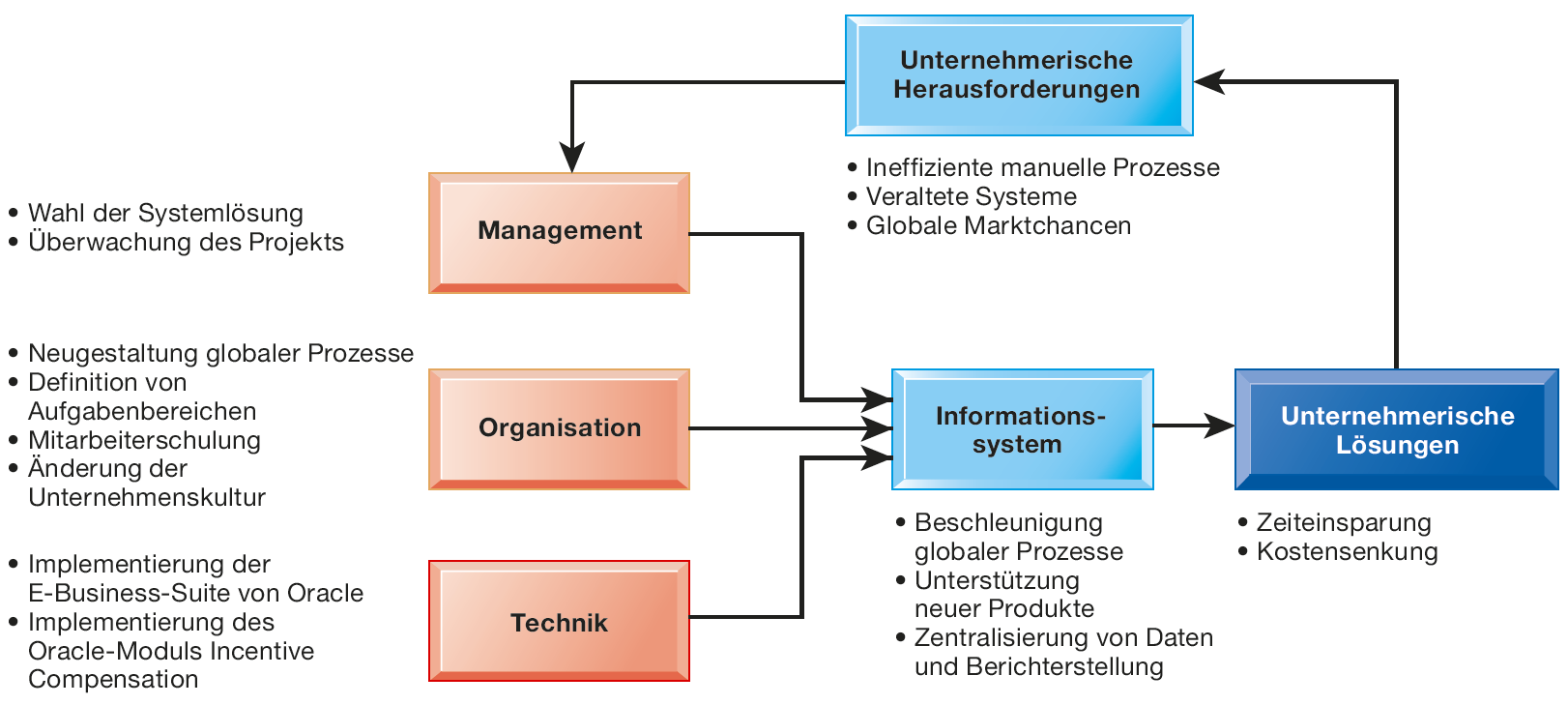 13
Gliederung
Kapitel 14
Informationssysteme als Ergebnis einer geplanten Umgestaltung der Organisation
Ausprägungen organisatorischer Veränderungen
Reengineering von Geschäftsprozessen (Business Process Reengineering)
Geschäftsprozess- und Qualitätsmanagement (Total Quality Management, Six Sigma)
Systementwicklung – Überblick
Alternative Ansätze für die Systementwicklung
Modellierungsansätze zur Unterstützung der Systementwicklung 
Herausforderungen bei Systementwicklung und-einsatz für das Management  
Ansatzpunkte für ein Änderungsmanagement (Change Management)
14
Informationssysteme bedingen eine Umgestaltung der Organisation
Informationssysteme sind mehr als Hardware und Software: Aufgaben, Fertigkeiten, Management, Organisationsstrukturen
Einführung von neuen Informationssystemen ist eine geplante organisatorische Umgestaltung
Unternehmen müssen einen Informationssystemplan entwickeln
Unterstützung des allgemeinen Geschäftsplans
Planung strategischer Systeme in der primären Planung
15
Informationssystemplan
Eine Art Straßenkarte für die grobe Richtung der Systementwicklung
16
Abschnitte des Informationssystemplans
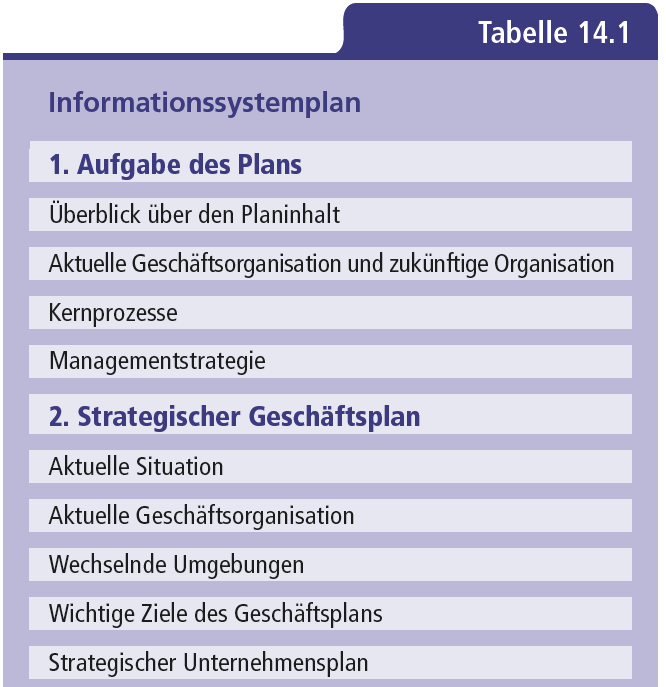 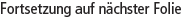 17
Abschnitte des Informationssystemplans (Forts.)
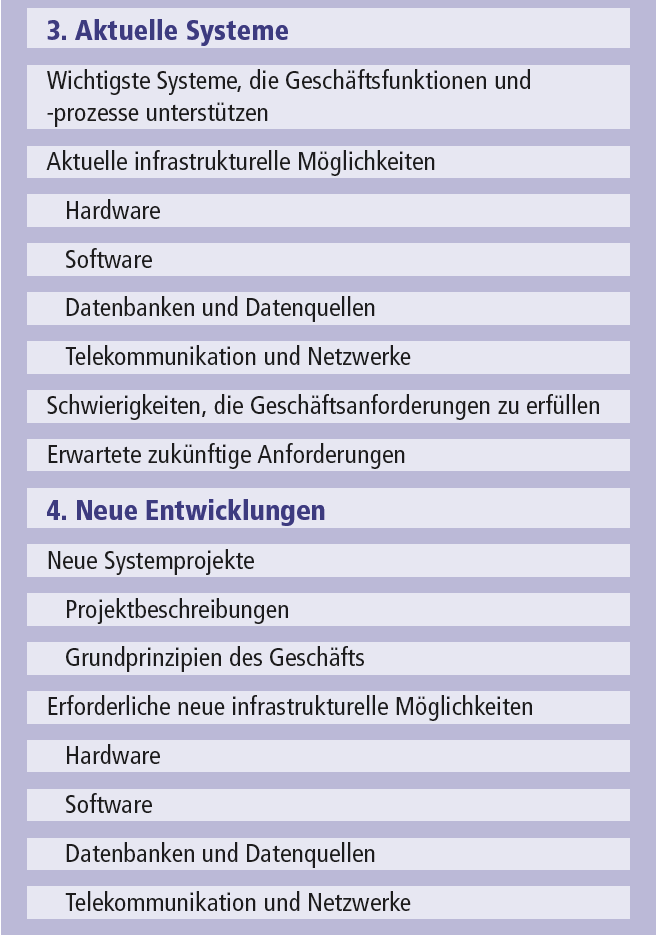 Tabelle 14.1
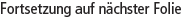 18
Abschnitte des Informationssystemplans (Forts.)
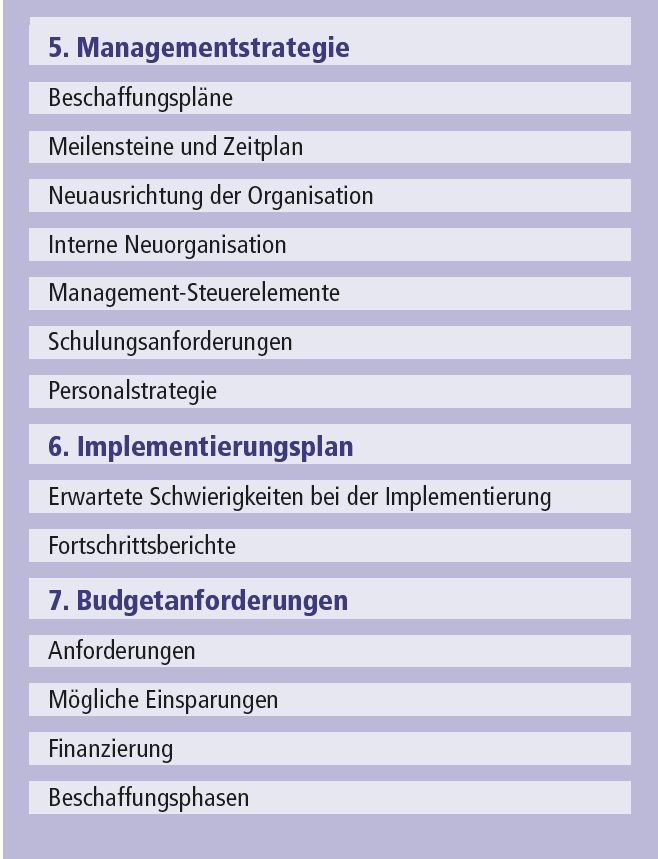 Tabelle 14.1
19
Bestimmung von Anforderungen
Um einen effektiven Informationssystemplan entwickeln zu können, benötigt das Unternehmen genaue Kenntnisse über langfristige sowie kurzfristige Anforderungen.
Zwei Methodologien für ihre Bestimmung:
Unternehmensanalyse
„kritische Erfolgsfaktoren“
20
Unternehmensanalyse
Eine Analyse organisationsübergreifender Anforderungen, die das gesamte Unternehmen hinsichtlich organisatorischer Einheiten, Funktionen, Prozesse und Datenelemente untersucht und hilft, die Schlüsselentitäten und Attribute in den Daten eines Unternehmens zu erkennen.
21
Unternehmensanalyse (Geschäftssys-templanung / Business Systems Planning)
Zentrale Methode ist die Befragung einer großen Anzahl von Mitarbeitern:
Nutzungsart und Quelle von Informationen
Umgebung
Ziele
Entscheidungsprozesse
Datenbedarf
Ergebnisse werden in Untereinheiten, Funktionen, Prozessen und Datenmatrizen gesammelt
22
Prozess / Datenklassen-Matrix als Ergebnis der Unternehmensanalyse
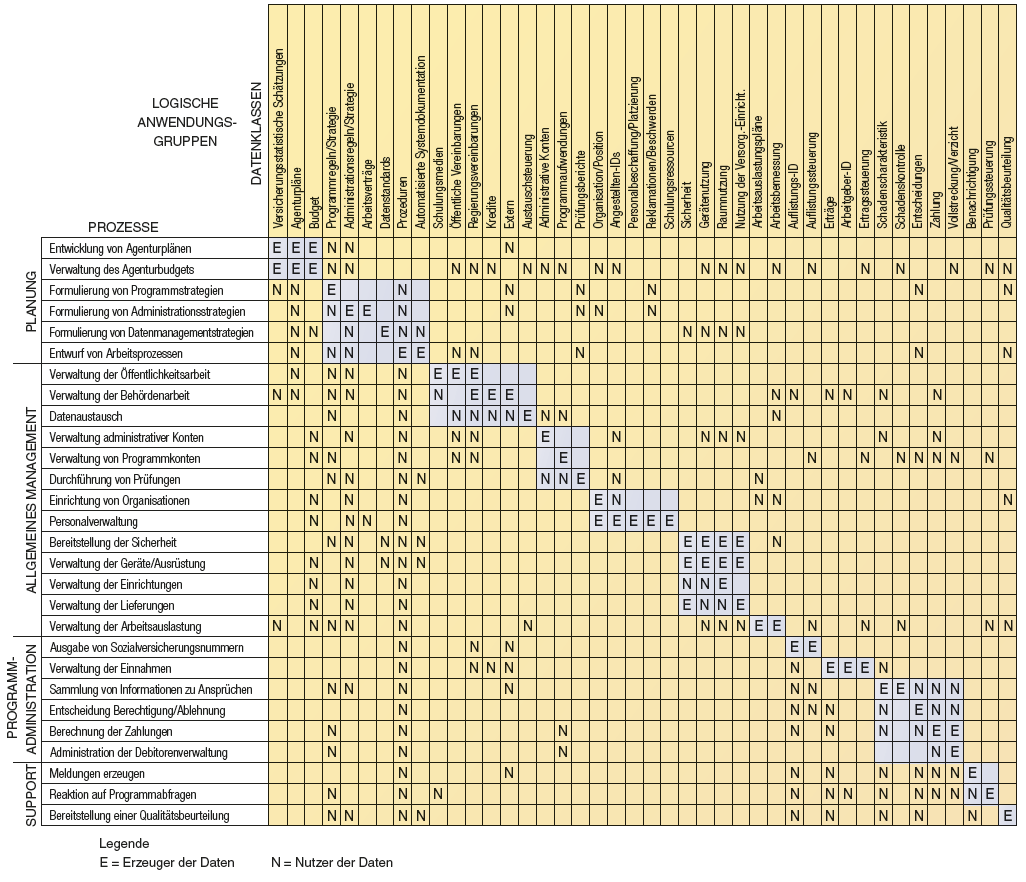 Abbildung 14.1
23
Kritische Erfolgsfaktoren (KEF)(Critical Success Factors, CSF)
Eine kleine Anzahl einfach identifizierbarer operationaler Ziele, die durch die Branche, Unternehmen, Manager und die allgemeine Umgebung geformt werden und von denen man glaubt, sie sichern den Erfolg eines Unternehmens. Sie werden verwendet, um die Anforderungen eines Unternehmens festzulegen.
24
Kritische Erfolgsfaktoren (KEF)
Wichtigste Methode bei der KEF-Analyse sind  persönliche Befragungen von drei oder vier Topmanagern, um ihre Ziele und die resultierenden KEFs zu identifizieren.
Aggregation persönlicher KEF geben Überblick über die KEF der Unternehmung.
25
Entwicklung von Systemen mithilfe von KEF
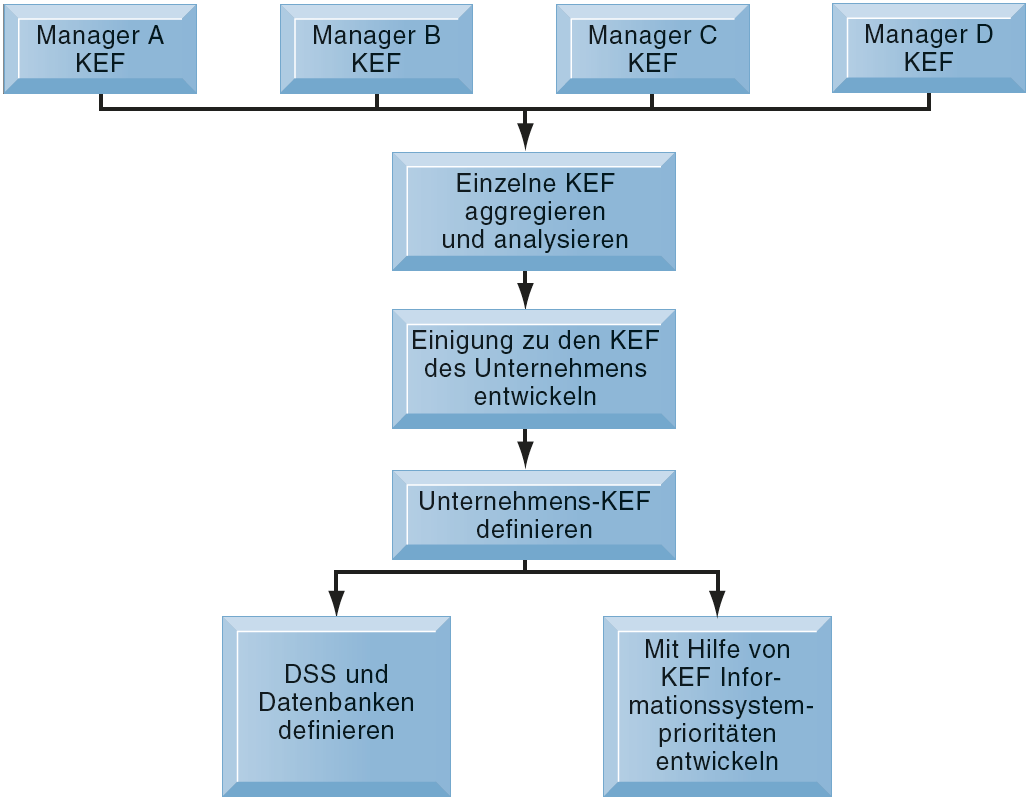 Abbildung 14.2
26
Gliederung
Kapitel 14
Informationssysteme als Ergebnis einer geplanten Umgestaltung der Organisation
Ausprägungen organisatorischer Veränderungen
Reengineering von Geschäftsprozessen (Business Process Reengineering)
Geschäftsprozess- und Qualitätsmanagement (Total Quality Management, Six Sigma)
Systementwicklung – Überblick
Alternative Ansätze für die Systementwicklung
Modellierungsansätze zur Unterstützung der Systementwicklung 
Herausforderungen bei Systementwicklung und-einsatz für das Management  
Ansatzpunkte für ein Änderungsmanagement (Change Management)
27
Ausprägungen organisatorischer Veränderungen
neue Informationssysteme können leistungsfähige Werkzeuge für Änderungen der Organisation darstellen
IT kann ein unterschiedliches Ausmaß an Änderungen der Organisation bewirken
jede dieser Änderungen birgt in sich unterschiedliche Vorteile und Risiken
28
Wie IT Organisationen verändern kann
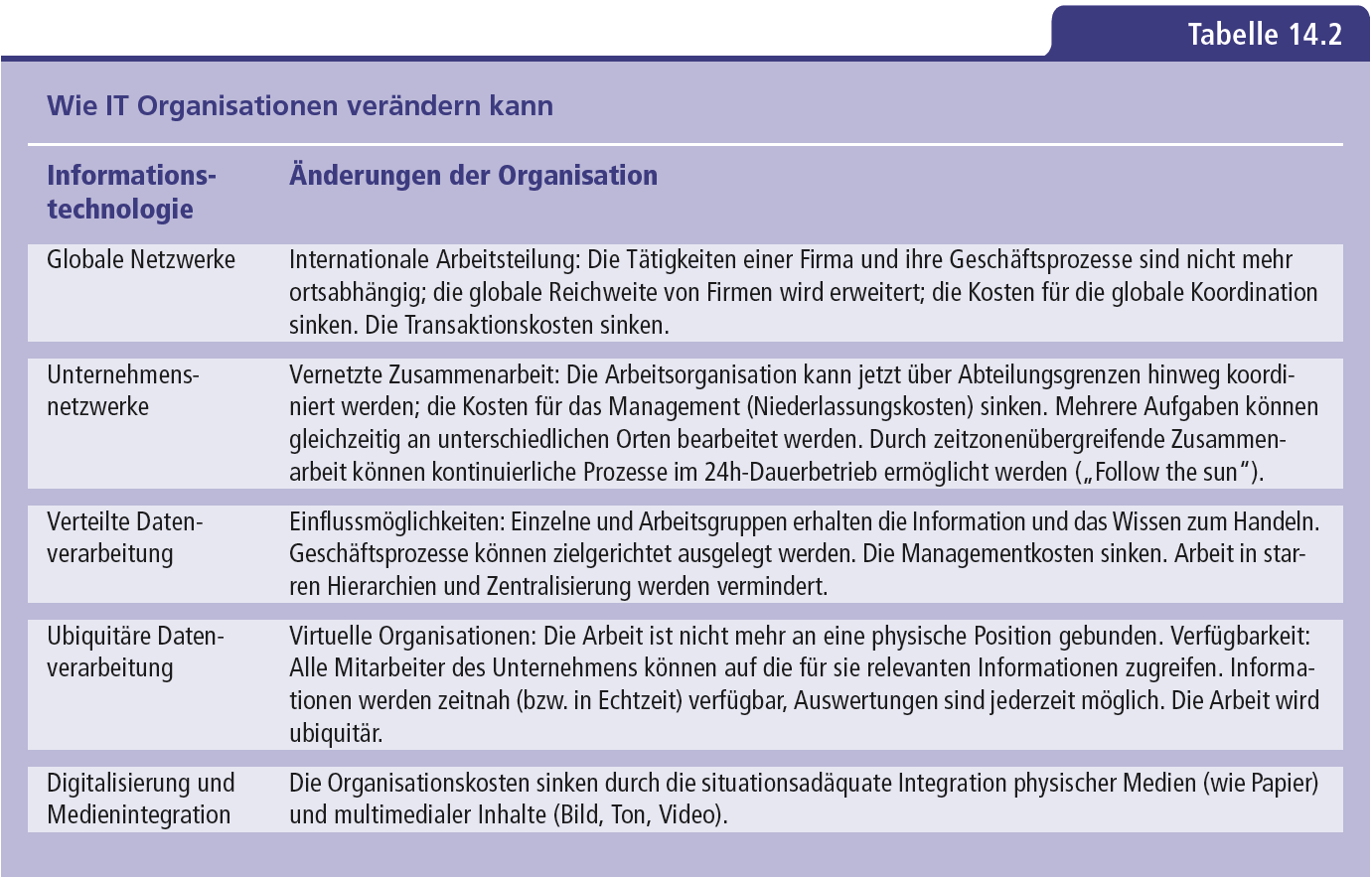 29
Änderungen der Organisation bergen Risiken und Gewinne in sich
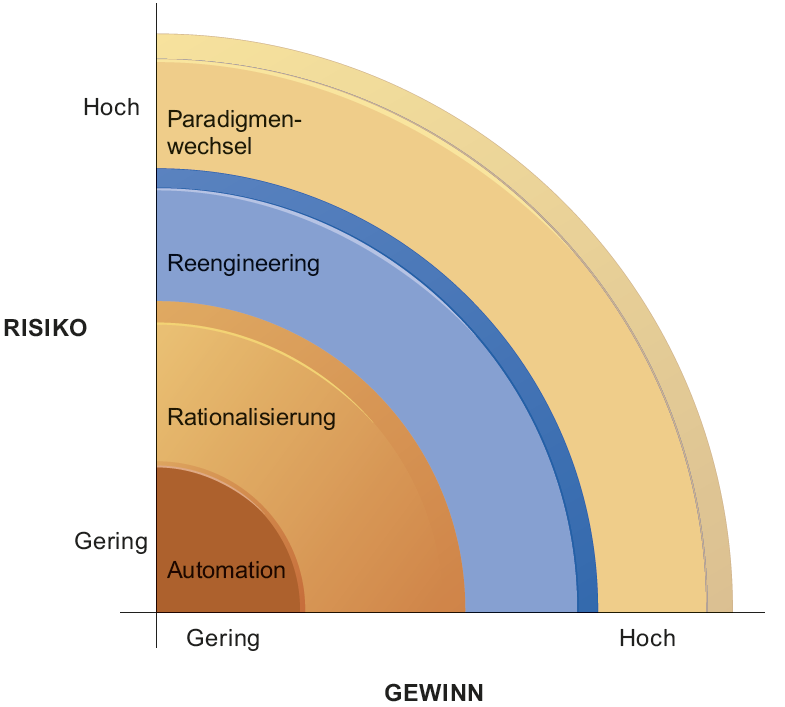 Abbildung 14.3
30
Automation
Verwendung des Computers, um die Bearbeitung vorhandener Aufgaben unter Verzicht auf manuelle Intervention zu beschleunigen
31
Rationalisierung
Optimierung von Standardbetriebsprozeduren, wodurch offensichtliche Engpässe eliminiert werden, sodass die Automation die Betriebsprozeduren effizienter macht
32
Geschäftsprozess-Reengineering
Der radikale Neuentwurf von Geschäftsprozessen, wobei Schritte kombiniert werden, um Überflüssiges zu entfernen und wiederholte, papierintensive Aufgaben zu eliminieren, Kosten zu sparen, Qualität und Service zu verbessern und die Vorteile der IT zu maximieren.
33
Paradigmenwechsel
Radikale Konzeptüberarbeitung des Geschäftsmodells sowie des Organisationsdesigns
34
Gliederung
Kapitel 14
Informationssysteme als Ergebnis einer geplanten Umgestaltung der Organisation
Ausprägungen organisatorischer Veränderungen
Reengineering von Geschäftsprozessen (Business Process Reengineering)
Geschäftsprozess- und Qualitätsmanagement (Total Quality Management, Six Sigma)
Systementwicklung – Überblick
Alternative Ansätze für die Systementwicklung
Modellierungsansätze zur Unterstützung der Systementwicklung 
Herausforderungen bei Systementwicklung und-einsatz für das Management  
Ansatzpunkte für ein Änderungsmanagement (Change Management)
35
Reengineering von Geschäftsprozessen (Business Process Reengineering)
beim Reengineering können die Investitionen in IT rasch durch die positiven Effekte der Prozessverbesserungen aufgewogen werden
klassisches Beispiel für Reengineering ist der Antragsprozess für Eigenheim-Hypotheken
ursprünglich: sequenzielle, papierbasierte Bearbeitung durch bis zu acht Abteilungen (sechs bis acht Wochen, 3.000 USD)
„Arbeitszellen“- / Teamansatz:
Elektronische Erfassung und Prüfung des Antrags vor Ort beim Kunden, Übertragung an regionale Produktionszentren
Spezialisten prüfen den Antrag elektronisch und im Team, nicht sequenziell
Prozess dauert zwei Tage (bei Standardfällen z.T. nur wenige Minuten)
36
Beispiel Redesign der Hypothekenverarbeitung
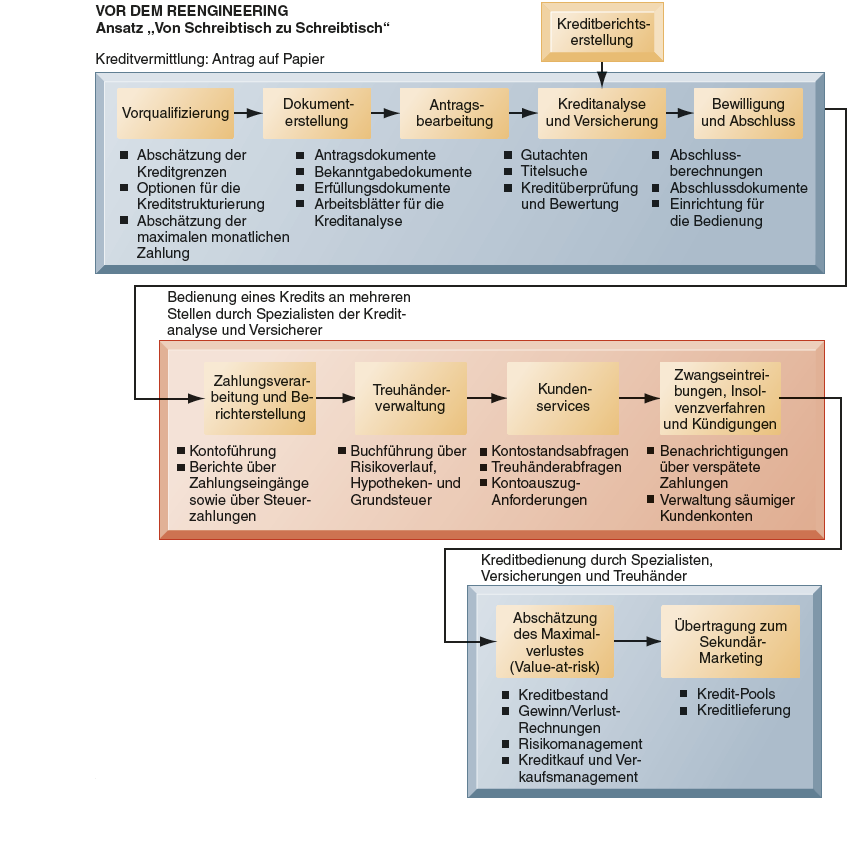 Abbildung 14.4
37
Beispiel Redesign der Hypothekenverarbeitung
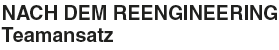 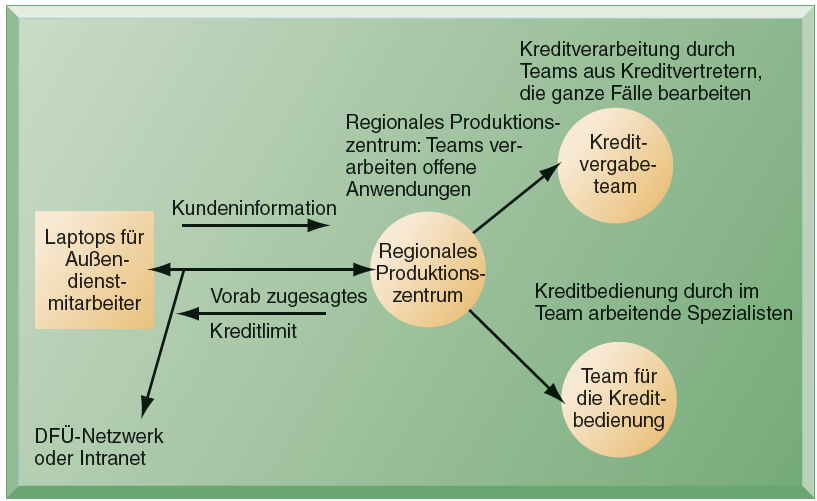 Abbildung 14.4
38
Workflow-Management
Einsatz von Software für den Arbeitsablauf und die Dokumentenverwaltung zur Optimierung der Schreibarbeit im Antragsprozess
effektive und effiziente Automatisierung von Prozessen (z.B. Weiterleitung / Auffinden von Dokumenten, Einplanung, Berichterstellung)
gleichzeitige Bearbeitung durch mehrere Benutzer
39
Workflow-Management
Workflow-Management umfasst alle Aufgaben, die bei der Modellierung, Spezifikation, Simulation sowie bei der Ausführung und Steuerung von Workflows erfüllt werden müssen.
Ein Workflow ist ein Prozess (alternativ Geschäftsvorfall oder allgemein Vorgang oder Arbeitsablauf), der aus einzelnen Aktivitäten aufgebaut ist, die sich auf Teile eines Geschäftsprozesses oder andere organisatorische Vorgänge beziehen.
40
Die Schritte beim effektiven Reengineering
Umfassende strategische Vision der Unternehmensspitze
Leistung bestehender Prozesse bewerten
Informationsanforderungen ermitteln und mögliche Unterstützung durch IT feststellen (Systementwurf)
IT kann jedoch ganz neue Entwurfsoptionen für Prozesse ermöglichen (s. Beispiel Hypothekenantrag)
41
Gliederung
Kapitel 14
Informationssysteme als Ergebnis einer geplanten Umgestaltung der Organisation
Ausprägungen organisatorischer Veränderungen
Reengineering von Geschäftsprozessen (Business Process Reengineering)
Geschäftsprozess- und Qualitätsmanagement (Total Quality Management, Six Sigma)
Systementwicklung – Überblick
Alternative Ansätze für die Systementwicklung
Modellierungsansätze zur Unterstützung der Systementwicklung 
Herausforderungen bei Systementwicklung und-einsatz für das Management  
Ansatzpunkte für ein Änderungsmanagement (Change Management)
42
Geschäftsprozess- und Qualitätsmanagement(Total Quality Management, Six Sigma)
Reengineering ist im Wesentlichen ein einmaliger Aufwand, um (einige wenige) strategische Geschäftsprozesse radikal zu verändern
in der Regel kostspielig
stören den Ablauf im Unternehmen
Geschäftsprozessmanagement und Qualitätsverbesserungsprogramme ermöglichen inkrementelle und eher stetige Änderungen vieler / aller Geschäftsprozesse
43
Geschäftsprozessmanagement
Unternehmen sind mit prozessabhängigen Probleme konfrontiert
Geschäftsprozessmanagement ermöglicht es Unternehmen, inkrementelle Prozessänderungen vorzunehmen, die in vielen Geschäftsbereichen gleichzeitig anfallen
Geschäftsprozessmanagement beinhaltet
Workflow-Management
Geschäftsprozessmodellierung
Qualitätsmanagement und Änderungsmanagement
Werkzeuge für die standardisierte Neueinrichtung der Geschäftsprozesse
Überwachung und Analyse von Prozessen
44
Total Quality Management und Six Sigma
Zwei weit verbreitete Qualitätskonzepte:
Total Quality Management (TQM)
alle Angestellten und Positionen innerhalb eines  Unternehmens für die Qualität verantwortlich
Qualitätskontrolle als eigenständiges Ziel
Six Sigma
Spezielles Qualitätsmaß
Six Sigma als Ziel, um eine Menge von Methoden und  Techniken zu implementieren und damit die Qualität zu verbessern und die Kosten zu reduzieren
45
Total Quality Management (TQM)
ein Konzept, die Qualitätskontrolle zu einem Verantwortungsbereich aller Beschäftigten innerhalb eines Unternehmens zu machen
46
Six Sigma
Bezeichnet zum einen eine Methode des Qualitätsmanagements, zum anderen ein anzustrebendes Qualitätsniveau („3,4 Fehler pro einer Million Fehlermöglichkeiten“). Es wird verwendet, um eine Menge von Methoden und Techniken für die Verbesserung der Qualität und die Reduzierung der Kosten festzulegen.
47
Wie Informationssysteme  Qualitätsverbesserungen unterstützen
Vereinfachung des Produkts oder des Produktionsprozesses
Benchmarking
Nutzung von Kundenanforderungen als Richtlinie  für die Verbesserung von Produkten und  Dienstleistungen
Reduzierung der Zykluszeit
Verbesserung der Qualität und der Genauigkeit des Designs
Genauigkeitssteigerung der Produktion
48
Benchmarking
Einrichtung strenger Standards für Produkte, Dienstleistungen oder Aktivitäten und Bewertung der Leistung eines Unternehmens anhand dieser Standards
49
Gliederung
Kapitel 14
Informationssysteme als Ergebnis einer geplanten Umgestaltung der Organisation
Systementwicklung – Überblick
Systemanalyse
Systementwurf
Vervollständigung des Systementwicklungsprozesses
Alternative Ansätze für die Systementwicklung
Modellierungsansätze zur Unterstützung der Systementwicklung 
Herausforderungen bei Systementwicklung und-einsatz für das Management  
Ansatzpunkte für ein Änderungsmanagement (Change Management)
50
Motivation und Bedeutung
Informationssysteme sind Ergebnisse von Problemlösungsprozessen in Unternehmen
Systementwicklung ist die Erstellung eines neuen  Informationssystems für ein Problem oder für eine Geschäftsmöglichkeit und besteht aus:
Systemanalyse,
Systementwurf,
Programmierung,
Test,
Migration sowie 
Produktion und Wartung
51
Systementwicklung
Aktivitäten, die für die Neu- oder Weiterentwicklung eines Informationssystems eine Rolle spielen
52
Software-Engineering
systematisches, strukturiertes Vorgehen bei der Entwicklung von Software, bei denen ingenieurmäßige Methoden zum Einsatz kommen
53
Der Systementwicklungsprozess
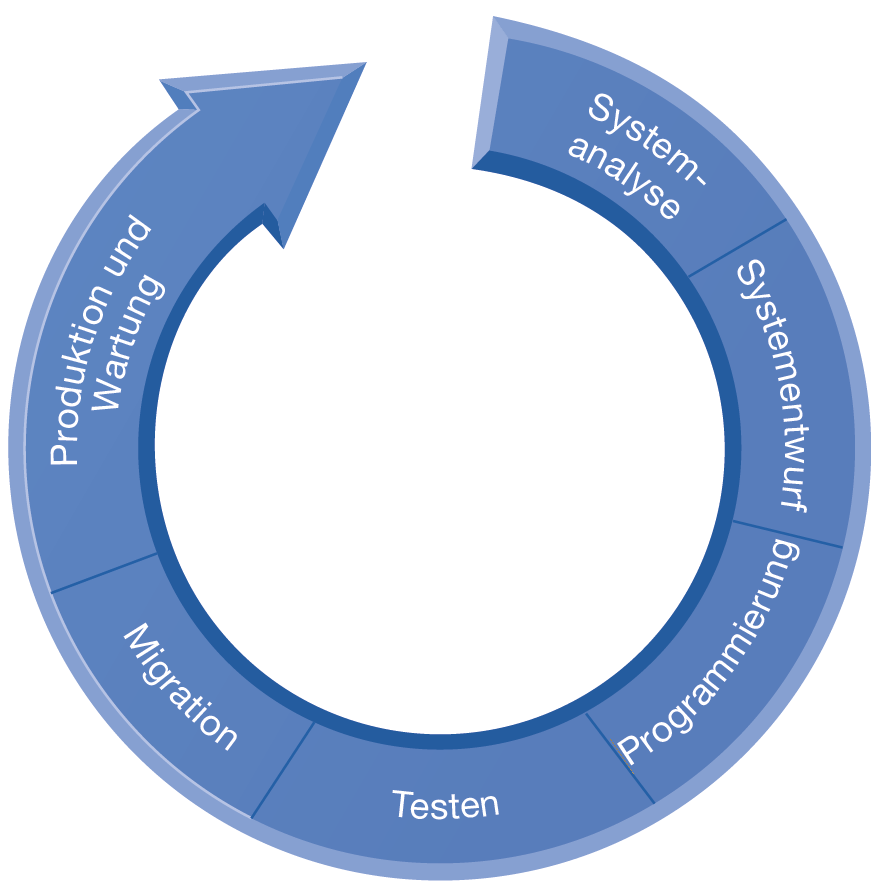 Abbildung 14.5
54
Gliederung
Kapitel 14
Informationssysteme als Ergebnis einer geplanten Umgestaltung der Organisation
Systementwicklung – Überblick
Systemanalyse
Systementwurf
Vervollständigung des Systementwicklungsprozesses
Alternative Ansätze für die Systementwicklung
Modellierungsansätze zur Unterstützung der Systementwicklung 
Herausforderungen bei Systementwicklung und-einsatz für das Management  
Ansatzpunkte für ein Änderungsmanagement (Change Management)
55
Systemanalyse
Analyse des Problems
Definition des Problems
Identifizierung der Ursachen
Spezifizierung der Lösung 
Identifizierung der Anforderungen an das neue Informationssystem
Machbarkeitsstudie
56
Systemanalyse
die Analyse eines Problems, das das Unternehmen mithilfe eines Informationssystems lösen will
57
Machbarkeitsstudie
der Teil des Systemanalyseprozesses, in dem festgestellt werden soll, ob die Lösung mithilfe der Ressourcen des Unternehmens sowie angesichts etwaiger Einschränkungen realisierbar ist
58
Bestimmung von spezifischen Anforderungen
Anforderungen, die von dem angestrebten Informationssystem erfüllt werden müssen
Deutlich konkreter als die eher strategisch ausgelegte Anforderungsanalyse der Unternehmensanalyse
Informationsanforderungen für ein neues System beschreiben, wer welche Information wo und wann benötigt
die Systemanforderungen beschreiben, wie das System seinen Nutzern die Informationen zur Verfügung stellt
59
Informationsanforderung
eine detaillierte Aussage zu den Informationsbedürfnissen, die ein neues System erfüllen muss; sie identifiziert, wer welche Information wo und wann benötigt
60
Systemanforderung
eine detaillierte Aussage dazu, wie sich ein neues  System verhalten muss; sie beschreibt, wie die in  den Informationsanforderungen spezifizierten Informationen bereitgestellt werden müssen
61
Bestimmung von spezifischen Anforderungen
Alternative Unterteilung der Anforderungen:
funktionale Anforderungen:Welche Funktionen muss ein System bereitstellen?(„Wird Bestellung gewählt, öffnet sich das Formular für die Auswahl des Zahlungsmittels.“)
nicht-funktionale Anforderungen (Qualitätsanforderungen):Legen die Eigenschaften eines Systems fest.(„Die Seite muss innerhalb von 0,3 Sekunden angezeigt werden.“)
62
Gliederung
Kapitel 14
Informationssysteme als Ergebnis einer geplanten Umgestaltung der Organisation
Systementwicklung – Überblick
Systemanalyse
Systementwurf
Vervollständigung des Systementwicklungsprozesses
Alternative Ansätze für die Systementwicklung
Modellierungsansätze zur Unterstützung der Systementwicklung 
Herausforderungen bei Systementwicklung und-einsatz für das Management  
Ansatzpunkte für ein Änderungsmanagement (Change Management)
63
Systementwurf
Systementwurf zeigt, wie das System die Ziele realisiert
allgemeiner Plan/Modell des Systems
Systemdesigner sammelt die Spezifikationen für alle während der Systemanalyse identifizierten Funktionen. Diese  Spezifikationen sollten für alle managementbedingten, organisatorischen und technischen Komponenten des neuen Informationssystems gültig sein.
64
Systementwurf
Details, wie ein System die bei der Systemanalyse ermittelten Anforderungen erfüllt. Der Systementwurf ebnet den Weg von fachlichen Anforderungen zur technischen Umsetzung.
65
Rolle der Endbenutzer
Anforderungen der Benutzer steuern den gesamten Vorgang der Systementwicklung
Mitarbeit am Entwurf erhöht das Verständnis und die Akzeptanz des Systems durch die Benutzer und reduziert Probleme
Kontakt zu den Benutzern unverzichtbar für Entwickler
unzureichende Einbindung der Benutzer in den Entwurfsprozess ist eine der Hauptursachen für  das Scheitern eines Informationssystems
66
Gliederung
Kapitel 14
Informationssysteme als Ergebnis einer geplanten Umgestaltung der Organisation
Systementwicklung – Überblick
Systemanalyse
Systementwurf
Vervollständigung des Systementwicklungsprozesses
Alternative Ansätze für die Systementwicklung
Modellierungsansätze zur Unterstützung der Systementwicklung 
Herausforderungen bei Systementwicklung und-einsatz für das Management  
Ansatzpunkte für ein Änderungsmanagement (Change Management)
67
Vervollständigung des Systementwicklungsprozesses
die weiteren Schritte des Systementwicklungs-prozesses übersetzen die Spezifikationen der Funktionen des neuen Systems in ein voll funktionsfähiges Informationssystem
weitere Schritte:
Programmierung / Implementierung
Testen: Modultest, Systemtest, Akzeptanztest
Migration: parallele Strategie, direkter Umstieg, Pilotstudie, phasenweiser Ansatz, Dokumentation
Produktion, Prüfung nach der Implementierung, Wartung
68
Programmierung
der Prozess, die in der Entwurfsphase vorbereiteten Systemspezifikationen in Programmcode zu übersetzen
69
Testen
der umfassende und sorgfältige Prozess, der feststellt, ob das System unter bekannten Bedingungen die gewünschten Ergebnisse erzielt
70
Modultest
der Prozess, jedes Programm (bzw. jedes Modul) im System separat zu testen
71
Systemtest
Testen, ob das Informationssystem als Ganzes funktioniert, um festzustellen, ob die einzelnen Module wie vorgesehen zusammenarbeiten
72
Akzeptanztest
verhilft zu einer Einschätzung, ob das System für den Einsatz in einer Produktionsumgebung bereit ist
73
Testplan
wird vom Entwicklungsteam in Zusammenarbeit mit den Benutzern vorbereitet; er enthält alle Vorbereitungen für die Testfolge, die für das System durchzuführen ist
74
Beispiel für einen Testplan zum Testen einer Datensatzänderung
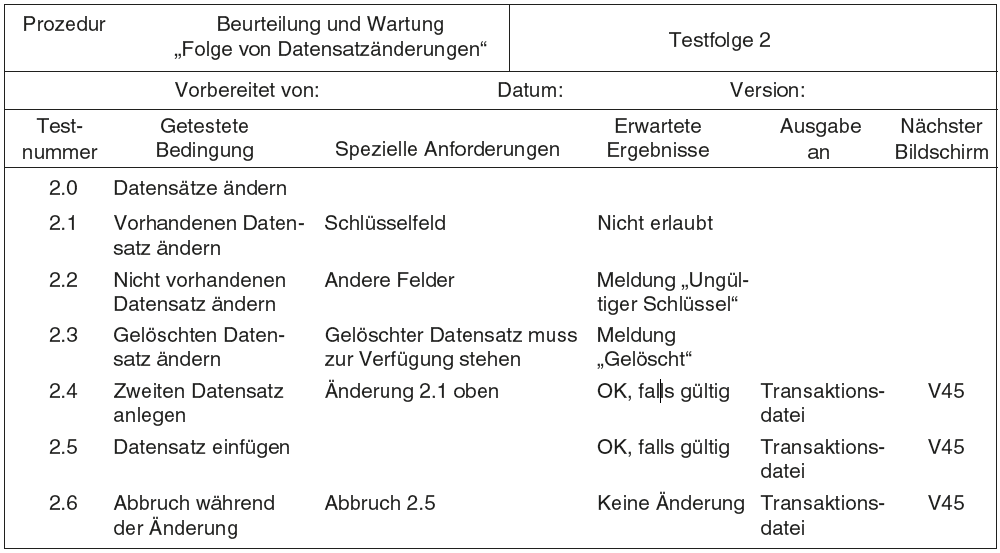 Abbildung 14.6
75
Migration
der Prozess, vom alten System auf das neue System umzusteigen
76
Parallele Strategie
ein sicherer, kostenträchtiger, aber konservativer Migrationsansatz, wobei sowohl das alte System als auch sein potenzieller Nachfolger eine gewisse Zeit lang parallel ausgeführt werden, bis alle davon überzeugt sind, dass das neue System korrekt funktioniert
77
Direkter Umstieg
ein Migrationsansatz, der unter Umständen große Kostenrisiken birgt, wobei das neue System an einem Stichtag das alte System vollständig ersetzt
78
Pilotstudie
Eine Strategie, das neue System in einem begrenzten Bereich der Organisation einzuführen, bis seine vollständige Funktionalität erwiesen ist. Erst dann findet die Migration auf das neue System innerhalb der gesamten Organisation statt.
79
Phasenweiser Ansatz
führt das neue System phasenweise entweder nach Funktionen oder nach Organisationseinheiten ein
80
Dokumentation
Beschreibungen, wie ein Informationssystem in technischer Hinsicht sowie aus der Perspektive des Endbenutzers arbeitet
81
Produktion
die Phase, nachdem das neue System installiert wurde und die Migration abgeschlossen ist; während dieser Zeit wird das System von Benutzern und Technikspezialisten überprüft, um festzustellen, wie gut es die ursprünglich gesetzten Ziele erfüllt
82
Überprüfung  nach  der  Implementierung (Postimplementierungsprüfung)
formaler Prüfungsprozess, der durchgeführt wird, nachdem das System in Produktion gegangen ist, um festzustellen, wie gut das System die ursprünglich gesetzten Ziele erfüllt
83
Wartung
Änderungen an Hardware, Software, Dokumentation oder Prozeduren eines Produktionssystems zur Korrektur von Fehlern, Erfüllung neuer Anforderungen oder Verbesserung der Verarbeitungseffizienz
84
Systementwicklung
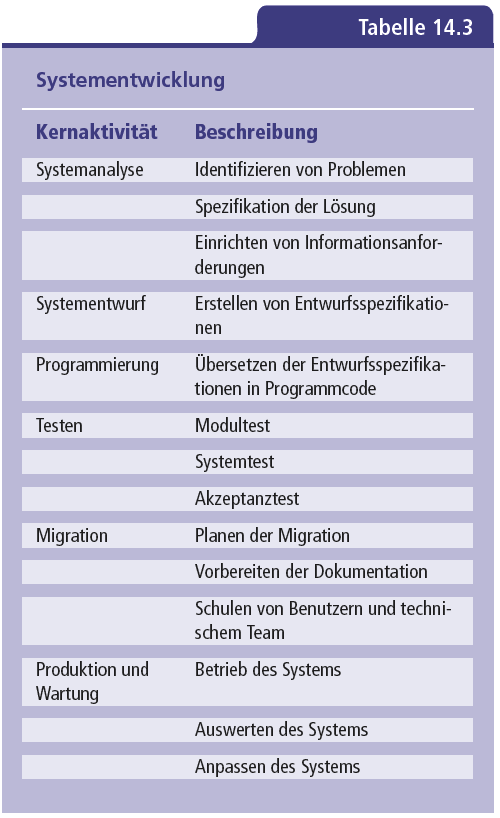 85
Gliederung
Kapitel 14
Informationssysteme als Ergebnis einer geplanten Umgestaltung der Organisation
Systementwicklung – Überblick
Alternative Ansätze für die Systementwicklung
Traditionelle Systementwicklung
Prototyping
Flexible und agile Modelle der Entwicklung
Projektmanagement mit Scrum
Standardanwendungssoftware
Endbenutzerentwicklung
Outsourcing
Modellierungsansätze zur Unterstützung der Systementwicklung 
Herausforderungen bei Systementwicklung und -einsatz für das Management  
Ansatzpunkte für ein Änderungsmanagement (Change Management)
86
Alternativen der Systementwicklung
Systeme unterscheiden sich in Hinblick auf Größe, technologische Komplexität und die im Unternehmen zu lösenden Probleme
Verschiedene Ansätze für die Systementwicklung:
Traditionelle Systementwicklung
Prototyping
Flexible und agile Modelle der Entwicklung
Projektmanagement mit Scrum
Standardanwendungssoftware
Endbenutzerentwicklung
Outsourcing
87
Gliederung
Kapitel 14
Informationssysteme als Ergebnis einer geplanten Umgestaltung der Organisation
Systementwicklung – Überblick
Alternative Ansätze für die Systementwicklung
Traditionelle Systementwicklung
Prototyping
Flexible und agile Modelle der Entwicklung
Projektmanagement mit Scrum
Standardanwendungssoftware
Endbenutzerentwicklung
Outsourcing
Modellierungsansätze zur Unterstützung der Systementwicklung 
Herausforderungen bei Systementwicklung und -einsatz für das Management  
Ansatzpunkte für ein Änderungsmanagement (Change Management)
88
Traditionelle Systementwicklung
Verschiedene Arten / Varianten:
Traditionelle Systementwicklung
Inkrementelle Entwicklung
Concurrent Engineering
89
Traditionelle Systementwicklung
Eine Gestaltung des Systementwicklungsprozesses, bei der die verschiedenen Entwicklungsaktivitäten von entsprechenden Spezialisten nacheinander und ohne zeitliche Überlappung mit anderen Entwicklungsaktivitäten durchgeführt werden. Zwischen den Aktivitäten werden die umfangreichen Arbeitsergebnisse geprüft und im Falle einer positiven Entscheidung an die Spezialisten der nächsten Phase weitergereicht. Es wird dabei angestrebt, Rücksprünge zu bereits abgeschlossenen Aktivitäten nach Möglichkeit zu vermeiden.
90
Wasserfall-Modell
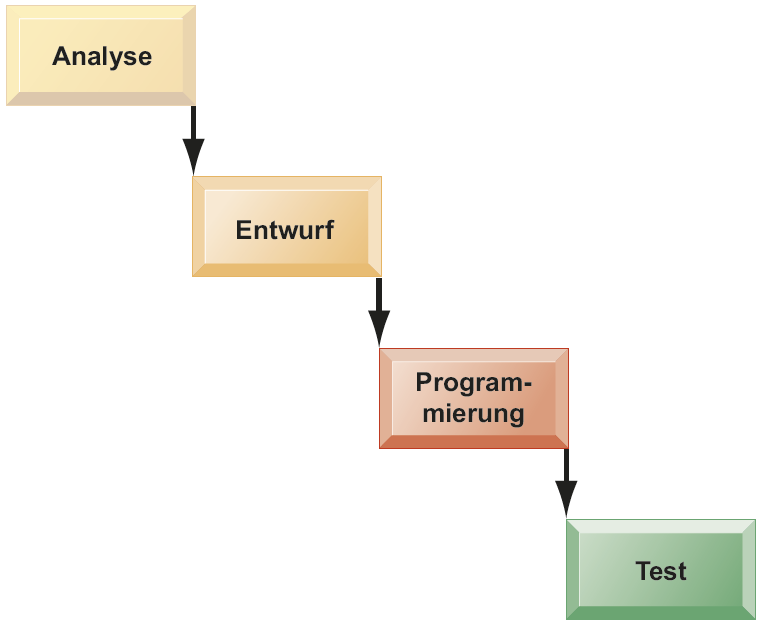 Abbildung 14.7
91
Inkrementelle Entwicklung
Variante der traditionellen Entwicklung, bei welcher die Entwicklungsaktivitäten bei der Entwicklung jedes einzelnen Inkrements jeweils nacheinander ohne zeitliche Überlappung von den entsprechenden Spezialisten ausgeführt werden
92
Concurrent Engineering
Entwicklungsmodelle, in denen zeitliche Überschneidungen der Entwicklungsaktivitäten vorkommen, welche der traditionellen Systementwicklung ähneln
93
Termintreue der Anwendungsentwicklung
Blickpunkt Organisation
Übung (S. 888):
Wie kommt es zu dieser widersprüchlichen Beurteilung des Projekterfolgs? Was kann dagegen unternommen werden?
Als Leiter der Anwendungsentwicklung liegt Ihnen ein Beratungsangebot für Planung und Aufwandschätzung vor. Es schlägt die Einführung einer Standardsoftware für Projektmanagement und einer systematischen Aufwandschätzmethode vor. Würden Sie den Berater zum Gespräch einladen? Warum?
94
Gliederung
Kapitel 14
Informationssysteme als Ergebnis einer geplanten Umgestaltung der Organisation
Systementwicklung – Überblick
Alternative Ansätze für die Systementwicklung
Traditionelle Systementwicklung
Prototyping
Flexible und agile Modelle der Entwicklung
Projektmanagement mit Scrum
Standardanwendungssoftware
Endbenutzerentwicklung
Outsourcing
Modellierungsansätze zur Unterstützung der Systementwicklung 
Herausforderungen bei Systementwicklung und -einsatz für das Management  
Ansatzpunkte für ein Änderungsmanagement (Change Management)
95
Prototyping
Verschiedene Arten / Varianten:
Prototyping
Rapid Application Development (RAD)
Joint Application Design (JAD)
96
Prototyping
der Prozess, schnell und kostengünstig ein experimentelles System aufzubauen, das den Benutzern als Demonstration und für Auswertungszwecke bereitgestellt wird, sodass diese ihre Anforderungen besser einschätzen können
97
Der Prototyping-Prozess
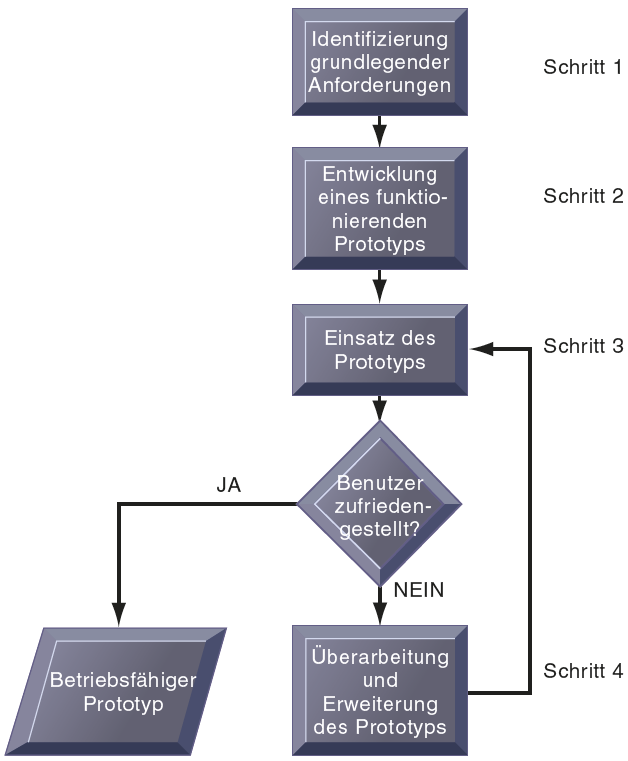 Abbildung 14.8
98
Vorgehensmodelle
EXKURS
Das Wasserfall-Modell und andere Varianten der traditionellen Systementwicklung sowie das Prototyping und seine Varianten sind Beispiele für Vorgehensmodelle
Vorgehensmodelle werden häufig präskriptiv verstanden
sichert eine einheitliche Arbeitsweise und erleichtert damit die Planung und Kontrolle der Entwicklungsprojekte
99
Vorgehensmodelle
EXKURS
das Spiralmodell von Boehm strukturiert den Entwicklungsprozess in eine Folge von Phasenprojekte
zu Beginn jeder Phase werden in Abhängigkeit von den verfügbaren Mitteln und den identifizierten Risiken das Entwicklungsziel und die Maßnahmen der Phase festgelegt
die Phase endet mit der Planung des weiteren Vorgehens in den Folgephasen
100
Vorgehensmodelle
EXKURS
präskriptive Vorgehensmodelle spielen eine große Rolle im prozessorientierten Qualitäts-management
dieser Ansatz zur Gestaltung von Geschäftsprozessen legt großen Wert auf eine gleichbleibende, optimierte Ausführung der einzelnen Arbeitsschritte der Entwicklung und spricht daher von Prozessen
101
Rapid Application Development (RAD)
Prozess für die Entwicklung von Systemen in kürzester Zeit durch den Einsatz von Prototyping, Softwareobjekten, Werkzeugen der vierten Generation und enger Zusammenarbeit zwischen Benutzern und Systemspezialisten
102
Joint Application Design (JAD)
bringt Endbenutzer und Systemspezialisten in einer interaktiven Sitzung zusammen, wo sie den Systementwurf nach bestimmten Regeln diskutieren
103
Gliederung
Kapitel 14
Informationssysteme als Ergebnis einer geplanten Umgestaltung der Organisation
Systementwicklung – Überblick
Alternative Ansätze für die Systementwicklung
Traditionelle Systementwicklung
Prototyping
Flexible und agile Modelle der Entwicklung
Projektmanagement mit Scrum
Standardanwendungssoftware
Endbenutzerentwicklung
Outsourcing
Modellierungsansätze zur Unterstützung der Systementwicklung 
Herausforderungen bei Systementwicklung und -einsatz für das Management  
Ansatzpunkte für ein Änderungsmanagement (Change Management)
104
Flexible und agile Modelle der Entwicklung
Verschiedene Arten / Varianten:
Flexible Modelle der Entwicklung
Varianten der agilen Entwicklung
Interaktive Entwicklung
Kontinuierliche Integration
Featurebasierte Entwicklung
Extreme Programming (XP)
105
Flexible Modelle der Entwicklung
Prozess, der eine bedarfsgerechte Entwicklung von Informationssystemen auch bei Unsicherheit und Dynamik von Benutzeranforderungen und Technologie ermöglicht
106
Interaktive Entwicklung
bei dieser Entwicklung steht zu Beginn weder der Funktionsumfang noch der Entwurf der Systemversion fest, außerdem kann sich eine spätere Version von der vorausgehenden dadurch unterscheiden, dass weniger Funktionen bzw. Funktionen in anderer Form bereitstehen
107
Kontinuierliche Integration
bei der kontinuierlichen Integration wird so früh wie möglich innerhalb eines Entwicklungsprojektes ein lauffähiges, getestetes System mit der geringstmöglichen sinnvollen Funktionalität realisiert
108
Featurebasierte Entwicklung
eine bestimmte Form der Arbeitsteilung oder Spezialisierung innerhalb eines Projektes
109
Extreme Programming (XP)
XP versucht, durch kleine Entwicklungsteams und häufige Iterationen, die Aufgaben so klein und überschaubar zu halten, dass Anforderungs- und Entwurfsdokumente überflüssig werden, der Programmcode als Dokumentation ausreicht und so die ausufernden Dokumentationspflichten der Entwickler vermieden werden können.
110
Gliederung
Kapitel 14
Informationssysteme als Ergebnis einer geplanten Umgestaltung der Organisation
Systementwicklung – Überblick
Alternative Ansätze für die Systementwicklung
Traditionelle Systementwicklung
Prototyping
Flexible und agile Modelle der Entwicklung
Projektmanagement mit Scrum
Standardanwendungssoftware
Endbenutzerentwicklung
Outsourcing
Modellierungsansätze zur Unterstützung der Systementwicklung 
Herausforderungen bei Systementwicklung und -einsatz für das Management  
Ansatzpunkte für ein Änderungsmanagement (Change Management)
111
Projektmanagement mit Scrum
Aspekte des Projektmanagements werden in den Vordergrund gerückt (statt Entwicklungsaspekte)
Scrum ist der De-facto-Standard in der agilen Softwareentwicklung
Vorgehen iterativ, inkrementell und evolutionär
Grundlage sind Sprints mit fester Laufzeit, Inhalt und Ziel (Sprint Goal)
Sprint Reviews führen bei Bedarf zu Anpassungen
Drei Prinzipien: Transparenz, Überprüfung, Anpassung
Rollen: Product Owner, Projektteam, Scrum Master
112
Gliederung
Kapitel 14
Informationssysteme als Ergebnis einer geplanten Umgestaltung der Organisation
Systementwicklung – Überblick
Alternative Ansätze für die Systementwicklung
Traditionelle Systementwicklung
Prototyping
Flexible und agile Modelle der Entwicklung
Projektmanagement mit Scrum
Standardanwendungssoftware
Endbenutzerentwicklung
Outsourcing
Modellierungsansätze zur Unterstützung der Systementwicklung 
Herausforderungen bei Systementwicklung und -einsatz für das Management  
Ansatzpunkte für ein Änderungsmanagement (Change Management)
113
Standardanwendungssoftware
viele Anwendungen sind für alle Unternehmen mehr oder weniger gleichartig
für solche Standardprozesse erledigt ein standardisiertes System die Anforderungen vieler  Unternehmen
bei speziellen Anforderungen bieten viele Standardsoftwarepakete die Möglichkeit einer  benutzerdefinierten Anpassung (Customizing)
bei Verwendung von Standardanwendungssoftware beinhaltet die Systemanalyse auch die Auswahl eines Pakets, häufig über eine Ausschreibung (RFP, Request for Proposal)
114
Auswirkung der Anpassung eines Software-pakets auf die Gesamtimplementierungskosten
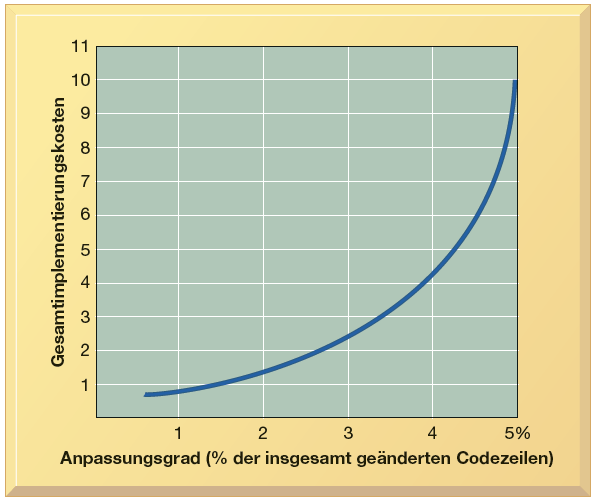 Abbildung 14.9
115
Standardanwendungssoftware
eine Menge vorgefertigter Anwendungssoftware zur Lösung bekannter betriebswirtschaftlicher Fragestellungen
116
Benutzerdefinierte Anpassung
die Abänderung eines Softwarepakets, sodass es die speziellen Anforderungen eines Unternehmens erfüllt, ohne die Integrität der Paketsoftware zu zerstören
117
Ausschreibung (RFP, Request for Proposal)
eine detaillierte Liste mit Fragen, die den Anbietern von Software und anderer Dienstleistungen vorgelegt wird, um festzustellen, wie gut das Produkt der einzelnen Anbieter die speziellen Anforderungen des Unternehmens erfüllt
118
Gliederung
Kapitel 14
Informationssysteme als Ergebnis einer geplanten Umgestaltung der Organisation
Systementwicklung – Überblick
Alternative Ansätze für die Systementwicklung
Traditionelle Systementwicklung
Prototyping
Flexible und agile Modelle der Entwicklung
Projektmanagement mit Scrum
Standardanwendungssoftware
Endbenutzerentwicklung
Outsourcing
Modellierungsansätze zur Unterstützung der Systementwicklung 
Herausforderungen bei Systementwicklung und -einsatz für das Management  
Ansatzpunkte für ein Änderungsmanagement (Change Management)
119
Endbenutzerentwicklung
Entwicklung von Informationssystemen mit Hilfe von Programmiersprachen der vierten Generation,  Grafiksprachen und PC-Softwaretools durch Endbenutzer
oft sehr viel schneller als die traditionelle Systementwicklung
120
Endbenutzerentwicklung
die Entwicklung von Informationssystemen durch Endbenutzer mit wenig oder keiner formalen Unterstützung durch Technikspezialisten
121
Endbenutzerentwicklung im Vergleich zur traditionellen Systementwicklung
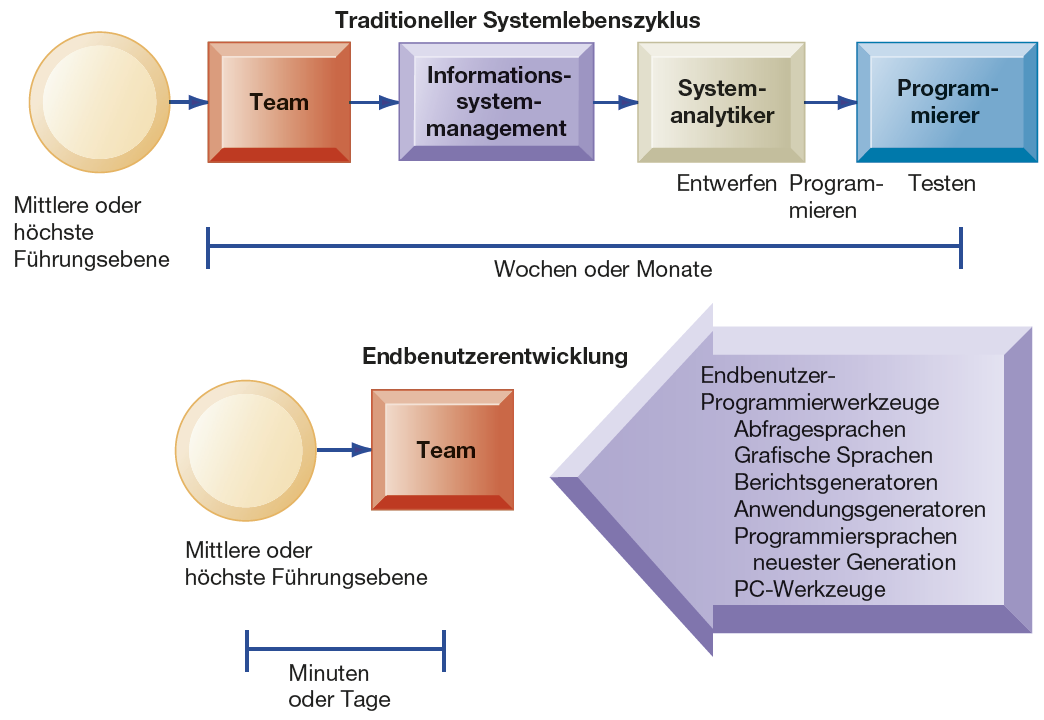 Abbildung 14.10
122
Gliederung
Kapitel 14
Informationssysteme als Ergebnis einer geplanten Umgestaltung der Organisation
Systementwicklung – Überblick
Alternative Ansätze für die Systementwicklung
Traditionelle Systementwicklung
Prototyping
Flexible und agile Modelle der Entwicklung
Projektmanagement mit Scrum
Standardanwendungssoftware
Endbenutzerentwicklung
Outsourcing
Modellierungsansätze zur Unterstützung der Systementwicklung 
Herausforderungen bei Systementwicklung und -einsatz für das Management  
Ansatzpunkte für ein Änderungsmanagement (Change Management)
123
Outsourcing
Beauftragung spezialisierter Unternehmen mit Erstellung / Betrieb von Informationssystemen
Dienstleister profitiert von seiner wirtschaftlichen Größe und komplementären Kernkompetenzen
Auftraggeber erhoffen sich höhere Flexibilität, Effizienz und bessere Möglichkeit, technischen Änderungen oder innovativen Geschäftspraktiken  besser folgen zu können
124
Outsourcing
der Prozess, den Betrieb des Rechenzentrums, der Telekommunikationsnetzwerke oder der Anwendungsentwicklung an externe Anbieter auszulagern
125
Vergleich der Ansätze zur Systementwicklung
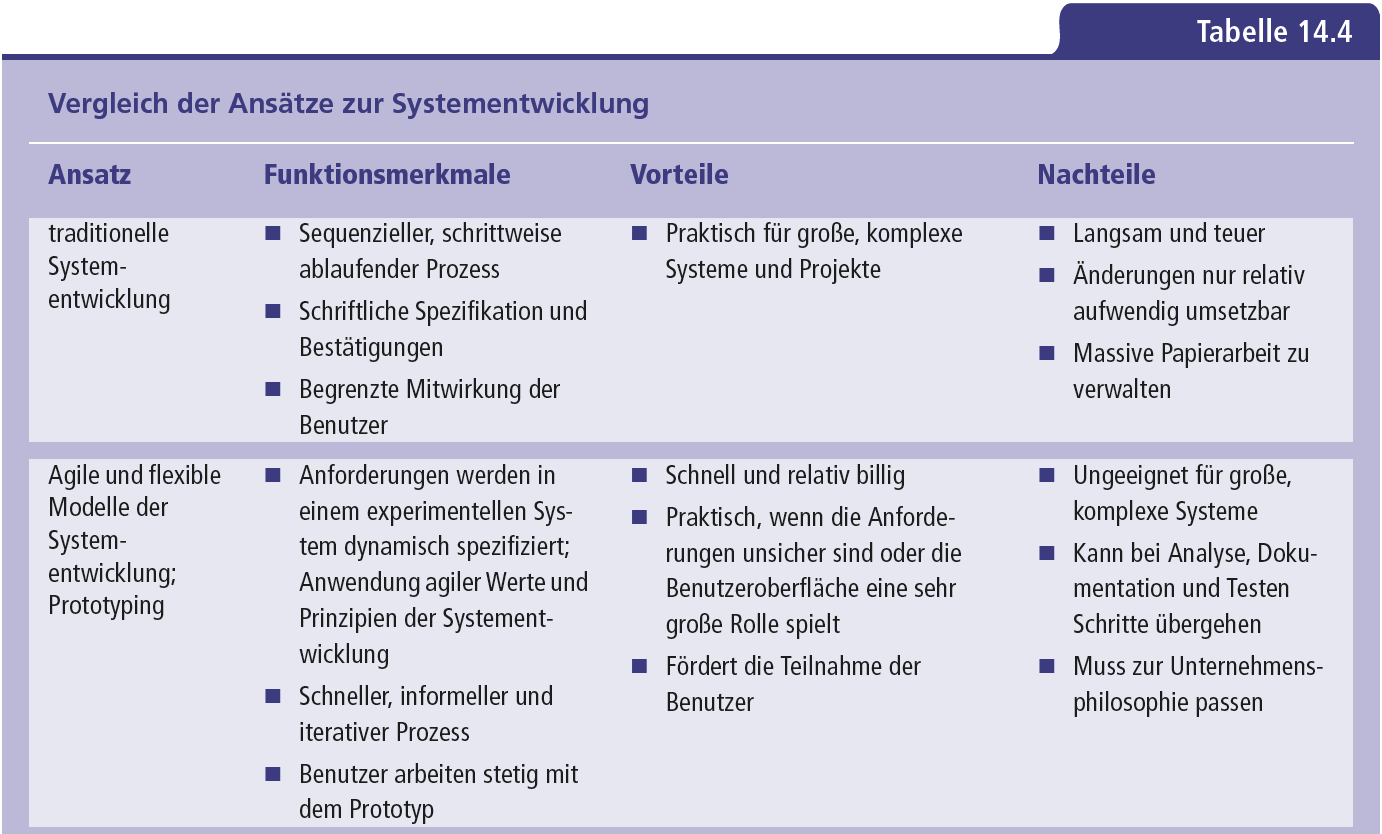 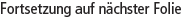 126
Vergleich der Ansätze zur Systementwicklung
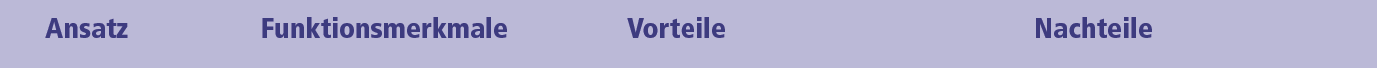 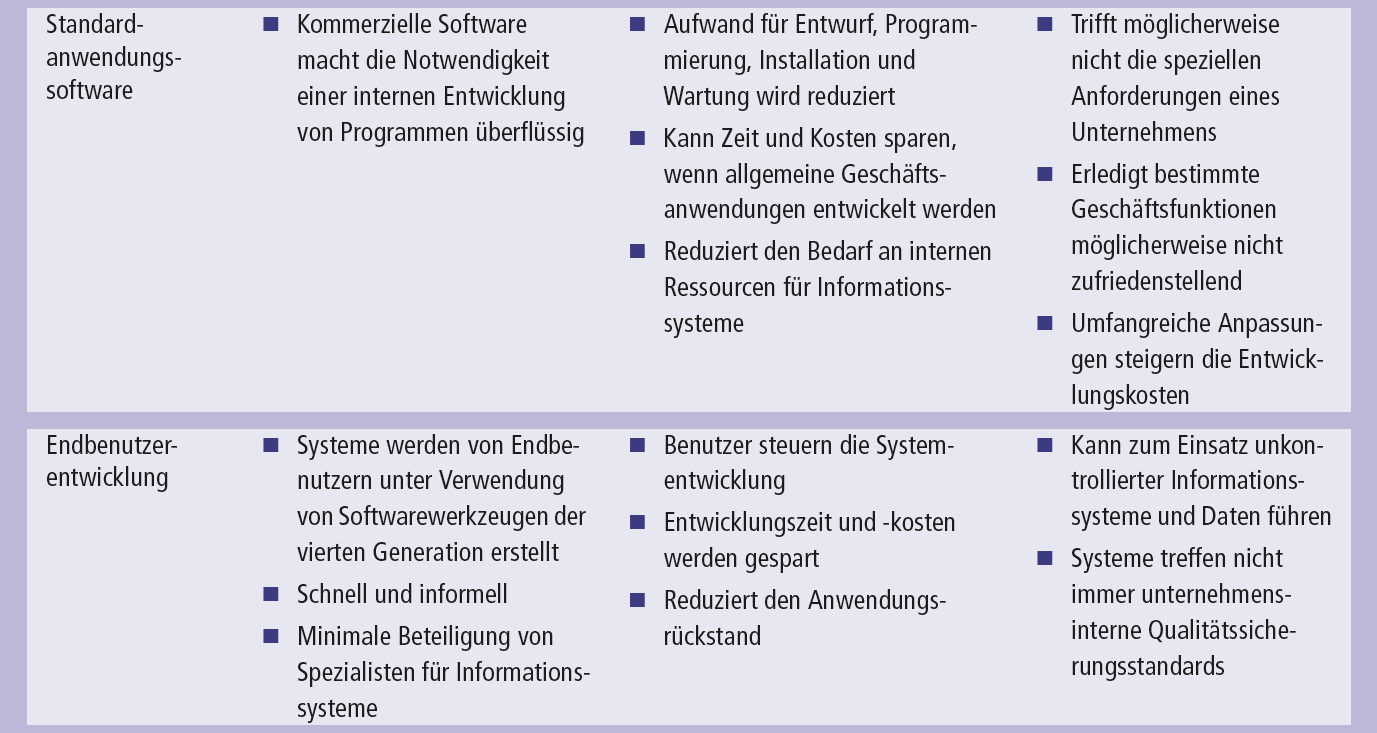 Tabelle 14.4
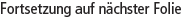 127
Vergleich der Ansätze zur Systementwicklung
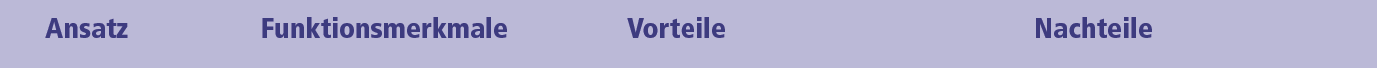 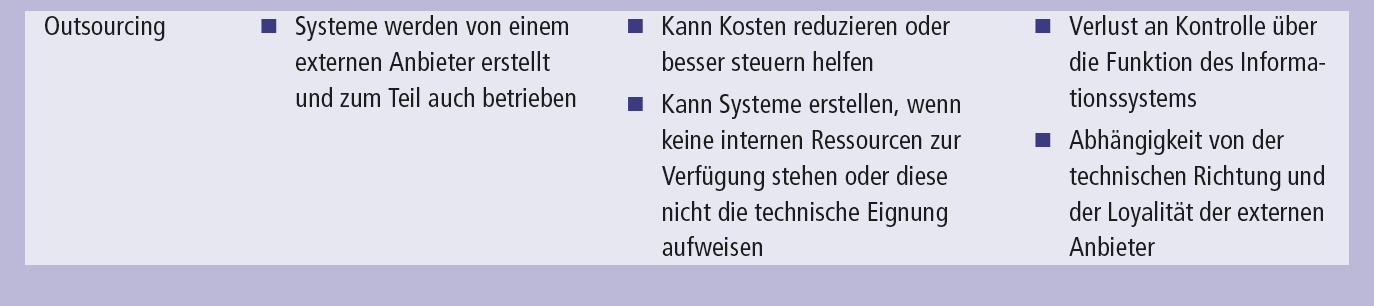 Tabelle 14.4
128
Gründe für Outsourcing der Systementwicklung
Blickpunkt Management
Fragen zur Fallstudie (S. 908):
Welche Vorteile verschafft sich das Management durch das Outsourcing?
Welche Probleme in Hinblick auf Management, Organisation und Technik müssen berücksichtigt werden, wenn man entscheidet, ob ein Outsourcing der Systementwicklung stattfinden soll?
129
Gliederung
Kapitel 14
Informationssysteme als Ergebnis einer geplanten Umgestaltung der Organisation
Systementwicklung – Überblick
Alternative Ansätze für die Systementwicklung
Modellierungsansätze zur Unterstützung der Systementwicklung 
Objektorientierter Ansatz,Beispiel Unified Modeling Language (UML)
Geschäftsprozessorientierter Ansatz,Beispiel Architektur integrierter Informationssysteme (ARIS)
Business Process Modelling Notation (BPMN)
Herausforderungen bei Systementwicklung und -einsatz für das Management  
Ansatzpunkte für ein Änderungsmanagement (Change Management)
130
Modelle im Systementwicklungsprozess
Gestaltung von Informationssystemen im Rahmen des Systementwicklungsprozesses wird durch Modelle unterstützt
Fachkonzept: Zusammenfassung aller Modelle in der Systemanalysephase
DV-Konzept: (technische) Konkretisierung des Fachkonzepts im Laufe des Systementwurfs
Sichten: verschiedene Teilmodelle des Informationssystems, die sich an unterschiedliche Personen im Unternehmen richten
131
Computer-Aided Software Engineering  (CASE)
EXKURS
Computer-Aided Software Engineering (CASE ) stellt Softwarewerkzeuge zum Automatisieren oder zumindest zur Unterstützung der beschriebenen Ansätze für die Systementwicklung zur Verfügung
als CASE-Werkzeuge lassen sich alle Softwareprodukte bezeichnen, die zumindest einzelne Funktionen anbieten, die bei der Entwicklung von Software benötigt werden
132
Computer-Aided Software Engineering  (CASE)
EXKURS
funktional umfangreiche Werkzeuge bezeichnet man als Softwareentwicklungsumgebungen (SEU), CASE-Umgebungen oder integrierte Entwicklungsumgebung (Integrated Development Environment – IDE)
CASE-Werkzeuge erleichtern die Erstellung einer klaren Dokumentation und die Koordination von teambasierten Entwicklungsbemühungen
Teammitglieder können ihre Arbeit gemeinsam nutzen, weil jeder problemlos auf die Dateien der anderen zugreifen kann
133
Computer-Aided Software Engineering  (CASE)
EXKURS
im Allgemeinen versuchen CASE-Werkzeuge, Produktivität und Qualität wie folgt zu erhöhen:
Durchsetzen einer standardmäßigen Entwicklungsmethodologie und Entwicklungsdisziplin
Verbessern der Kommunikation zwischen Benutzern und Fachleuten
Organisieren der Entwicklungskomponenten und Gewährleistung eines bequemen Zugriffs auf sie über ein Entwicklungs-Repository
Automatisieren von mühsamen und fehleranfälligen Analyse- und Entwicklungsabschnitten
Fortsetzung auf nächster Folie
134
Computer-Aided Software Engineering  (CASE)
EXKURS
Automatisieren von Code-Generierung sowie Testen
Integration von Aktivitäten der Programmierung, des Testens und der Fehlerbehebung (Debugging)
bei sehr fortgeschrittenen Werkzeugen: Bereitstellen von Schnittstellen für die Datenauswertung, um z. B. das Controlling der Softwareentwicklung zu unterstützen
Unterstützung der Versionierung von Quelltexten und Begleitdokumenten
Integration von Modellierungswerkzeugen
135
Modellbegriff
EXKURS
Modelle sind Repräsentationen
sie repräsentieren ihre Originale aber in der Regel immer nur 
für bestimmte (erkennende oder handelnde) Subjekte (die Modellbenutzer)
innerhalb bestimmter Zeitspannen 
unter Einschränkung auf bestimmte (gedankliche und tatsächliche) Operationen 
in der Wirtschaftsinformatik dienen Modelle vorwiegend der Beschreibung realer, soziotechnischer Systeme, ihrer Strukturen und Prozesse (Schütte, 2001)
136
Fachkonzept
Zusammenfassung der fachlichen Aspekte, die für das Verständnis der Interaktionen mit den Nutzern und die Erfüllung ihrer Anforderungen notwendig sind
137
DV-Konzept
Umfasst im Systementwurf das Fachkonzept sowie Aspekte der technischen Realisierung und beschreibt insbesondere die Zerlegung des Informationssystems in Komponenten und die Interaktion dieser Komponentenuntereinander
138
Sichten
Teilmodelle, welche jeweils nur bestimmte Arten von Elementen, einen Teil ihrer Merkmale und bestimmte Arten von Beziehungen in einem System betrachten
139
Motivation für Modellierungsansätze
Welche Sichten sollten für eine gegebenenfalls vollständige Systembeschreibung berücksichtigt werden?
Mit welchen Begriffen sollten bestimmte Sichten beschrieben werden?
Welche Modellierung ist zur Beschreibung einer bestimmten Sicht besonders geeignet?
140
Datenmodellierung
Beschreibung der Struktur der Datenbasis eines Informationssystems
Kernkomponenten sind Datenobjekttypen mit zugehörigen Attributen und Beziehungen
Bekanntes Metamodell zur Datenmodellierung ist das Entity-Relationship-Modell (ERM)
141
Datenflussansatz
findet sich implizit in vielen Modellierungsansätzen wieder
ist für sich genommen von abnehmender Relevanz in der Praxis
ein Beispiel ist die „Strukturierte Analyse“ (SA)
Definition eines Informationssystems als eine Menge von Datenflüssen
142
Gliederung
Kapitel 14
Informationssysteme als Ergebnis einer geplanten Umgestaltung der Organisation
Systementwicklung – Überblick
Alternative Ansätze für die Systementwicklung
Modellierungsansätze zur Unterstützung der Systementwicklung 
Objektorientierter Ansatz,Beispiel Unified Modeling Language (UML)
Geschäftsprozessorientierter Ansatz,Beispiel Architektur integrierter Informationssysteme (ARIS)
Business Process Modelling Notation (BPMN)
Herausforderungen bei Systementwicklung und -einsatz für das Management  
Ansatzpunkte für ein Änderungsmanagement (Change Management)
143
Objektorientierter Ansatz
Objektorientierte Entwicklung verwendet „Objekt“ als Grundeinheit für Systemanalyse und -entwicklung und basiert auf den Konzepten von Klasse und Vererbung 
Kombination von Daten und spezifischen Prozessen, die an diesen Daten ausgeführt werden
hohe Verbreitung der Unified Modeling Language (UML) als Modellierungssprache
144
Struktursicht auf ein Lohnbuchhaltungssystem
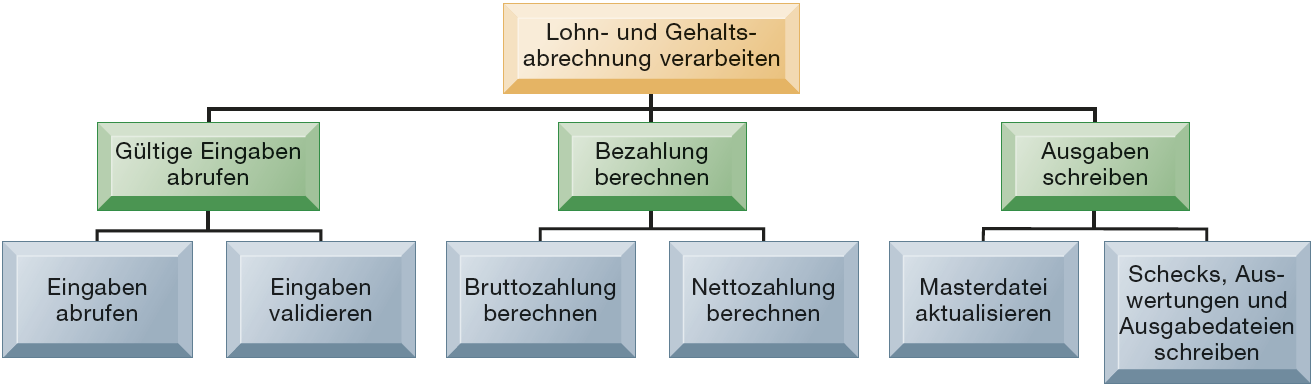 Abbildung 14.11
145
Objektorientierte Entwicklung
die objektorientierte Entwicklung verwendet das Objekt als Grundeinheit für Systemanalyse und -entwicklung
146
Objekt
ein Objekt kombiniert Daten und die spezifischen Methoden, die an diesen Daten ausgeführt werden
147
Klasse
Eine Klasse ist ein abstraktes Modell (Bauplan) für gleichartige Objekte. Diese Objekte einer bestimmten Klasse weisen die Merkmale dieser Klasse auf und „erben“ Merkmale übergeordneter Klassen. Entsprechende Objekte nennt man auch Instanzen einer Klasse.
148
Klasse und Vererbung (inheritance)
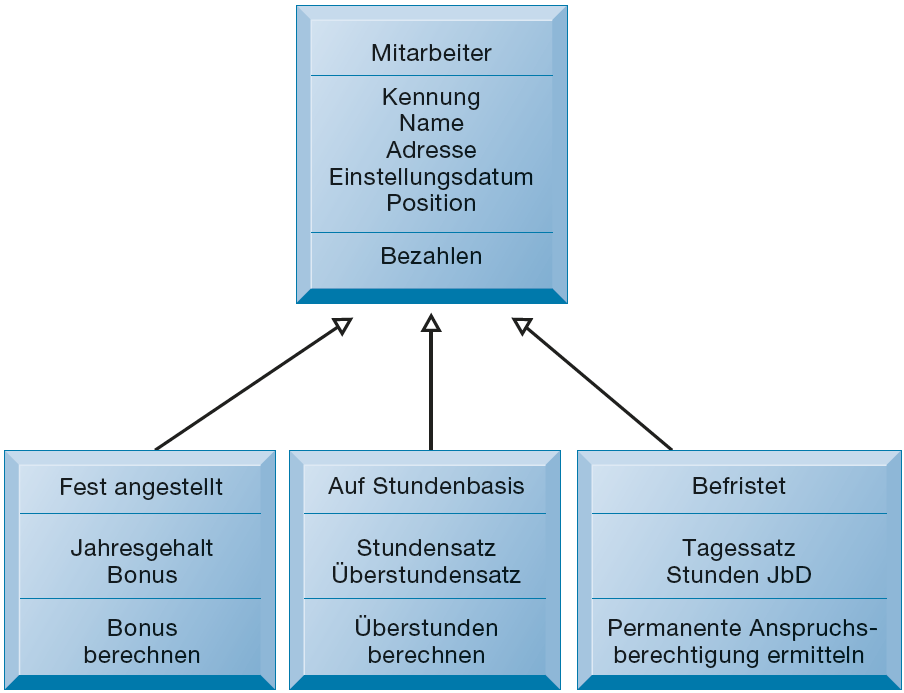 Abbildung 14.12
149
Beispiel Unified Modeling Language (UML)
Fülle von Diagrammtypen zur Beschreibung eines Informationssystems
verschiedene (mithilfe der aufeinander abgestimmten Diagrammtypen beschriebene) Sichten können zu einem konsistenten Gesamtmodell integriert werden
„Things“ sind Objekte
„Structural Things“ beschreiben Beziehungen der Objekte zueinander
hauptsächlich zwei Arten von Diagrammen: strukturelle Diagramme und Verhaltensdiagramme
150
Unified Modeling Language (UML)
Industriestandardmethodik für Analyse und Entwurf eines objektorientierten Softwaresystems
151
Ein allgemeiner Überblick über UML und ihre Komponenten: Things, Relationships und Diagrams
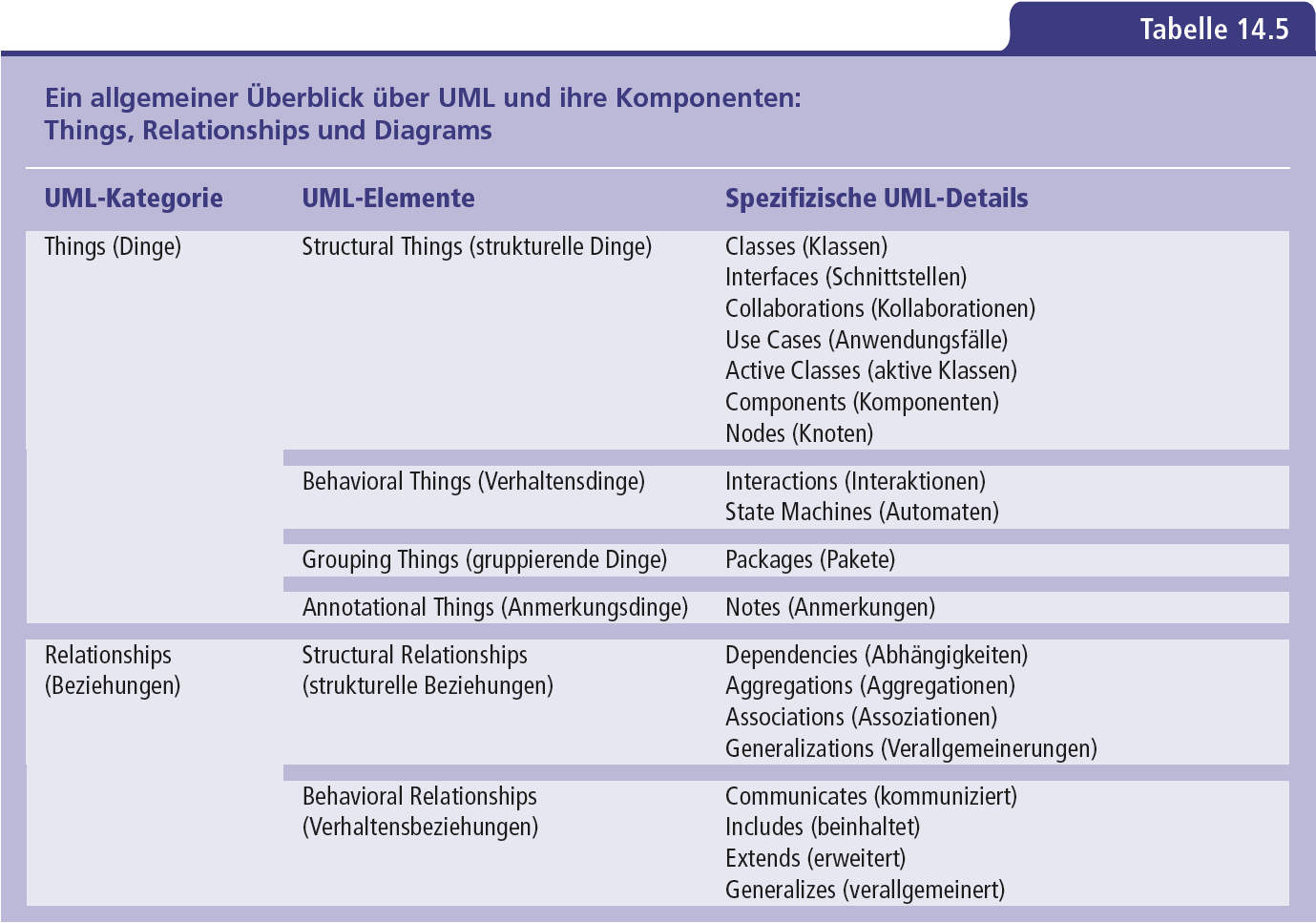 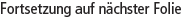 152
Ein allgemeiner Überblick über UML und ihre Komponenten: Things, Relationships und Diagrams
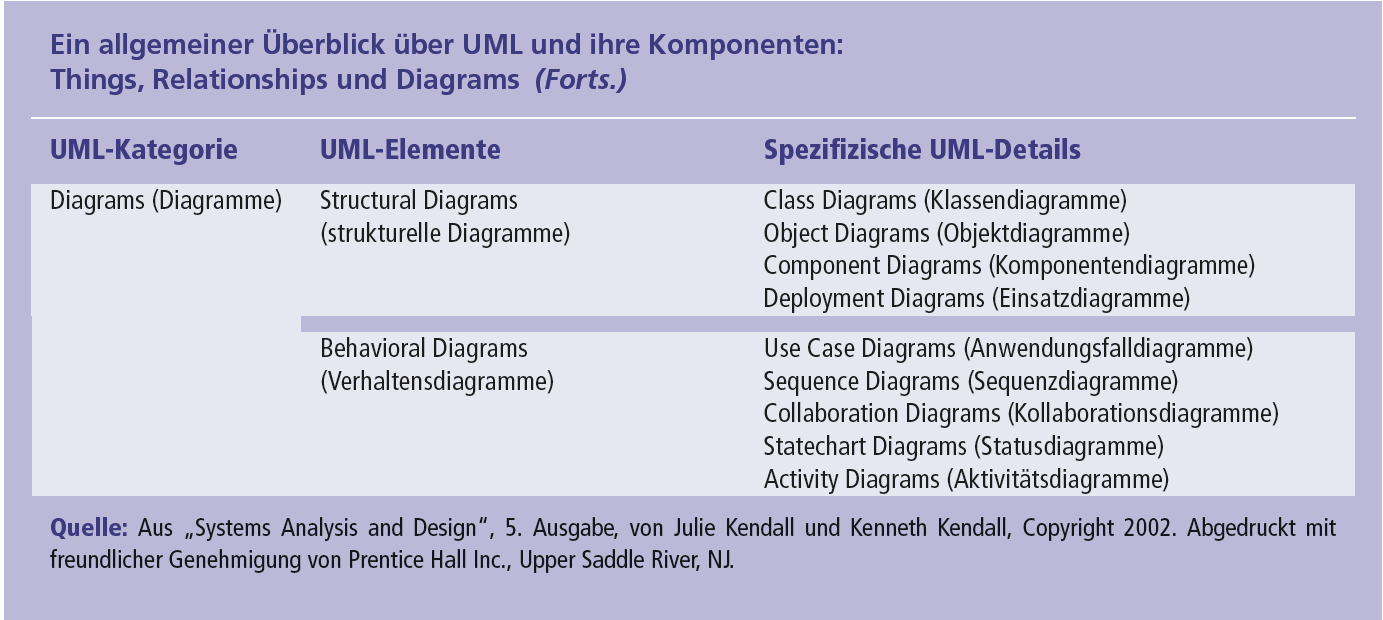 Tabelle 14.5
153
Ein UML-Anwendungsfalldiagramm
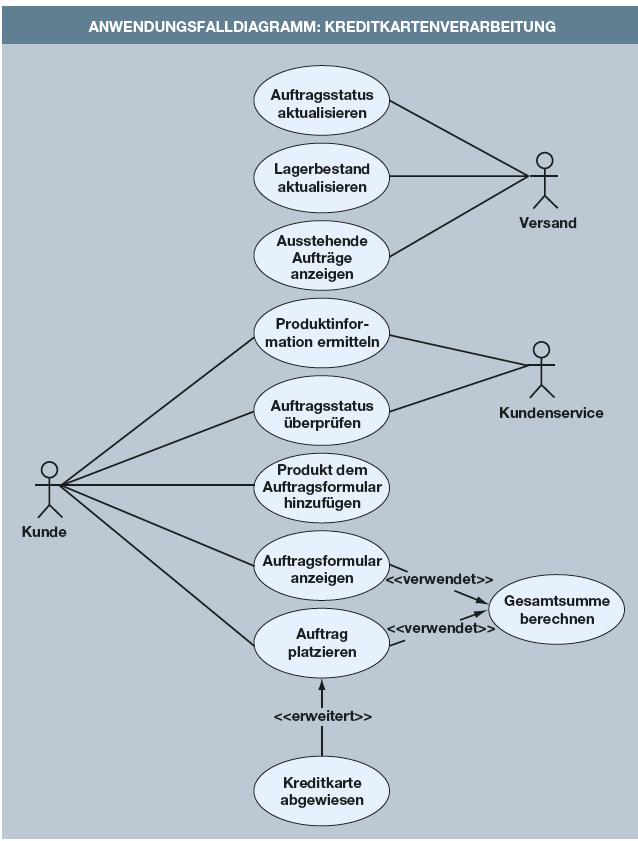 Anwendungsfalldiagramme modellieren die Funktionen eines Systems und zeigen dabei, wie die Objekte miteinander und mit den Benutzern des Systems interagieren. Hier ist ein Anwendungsfalldiagramm für die Kreditkartenverarbeitung gezeigt.
Abbildung 14.13
154
Ein UML-Sequenzdiagramm
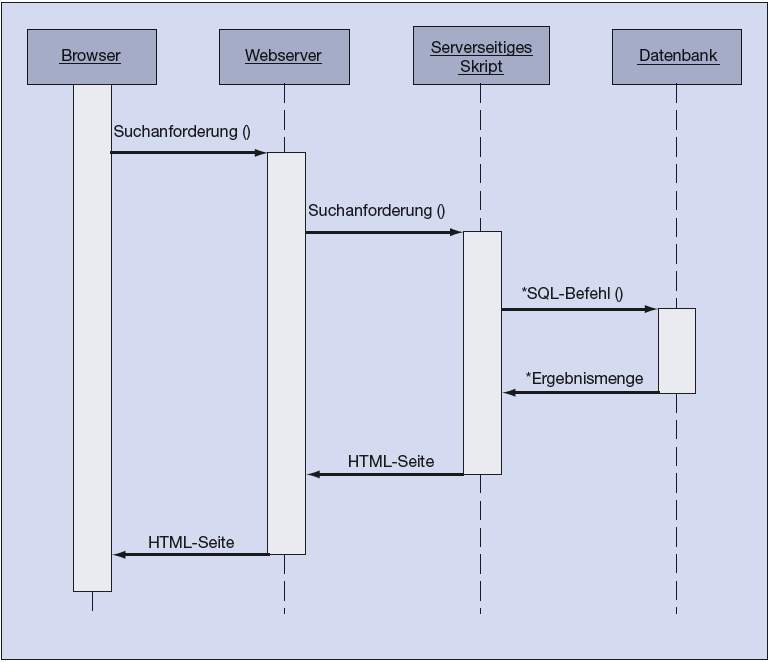 Sequenzdiagramme beschreiben Interaktionen zwischen Klassen in Hinblick auf die Kommunikation zwischen Objekten (Nachrichten) während eines bestimmten Zeitintervalls. Hier ist ein Sequenzdiagramm für eine Webseite gezeigt, die mit einer Datenbank interagiert.
Abbildung 14.14
155
Gliederung
Kapitel 14
Informationssysteme als Ergebnis einer geplanten Umgestaltung der Organisation
Systementwicklung – Überblick
Alternative Ansätze für die Systementwicklung
Modellierungsansätze zur Unterstützung der Systementwicklung 
Objektorientierter Ansatz,Beispiel Unified Modeling Language (UML)
Geschäftsprozessorientierter Ansatz,Beispiel Architektur integrierter Informationssysteme (ARIS)
Business Process Modelling Notation (BPMN)
Herausforderungen bei Systementwicklung und -einsatz für das Management  
Ansatzpunkte für ein Änderungsmanagement (Change Management)
156
Geschäftsprozessorientierter Ansatz
Betont die Hinwendung von einer primär statischen und strukturorientierten Sicht eines Informationssystems zu einer dynamischen und  verhaltenstheoretischen Sicht
Modellierung umfasst neben Aufgabenebene auch Aufgabenträgerebene
weitverbreiteter geschäftsprozessorientierter    Modellierungsansatz ist ARIS
157
Beispiel Architektur integrierter Informationssysteme (ARIS)
ganzheitliche Betrachtung von Geschäftsprozessen
fünf Sichten auf ein Informationssystem:
Organisationssicht
Funktionssicht
Datensicht
Leistungssicht
Steuerungssicht (Integration der anderen Sichten)
158
ARIS (Architektur integrierter Informationssysteme)
Industriestandardmethodik für die Analyse und den Entwurf betrieblicher Informationssysteme
159
Sichten und Beschreibungsebenen von ARIS
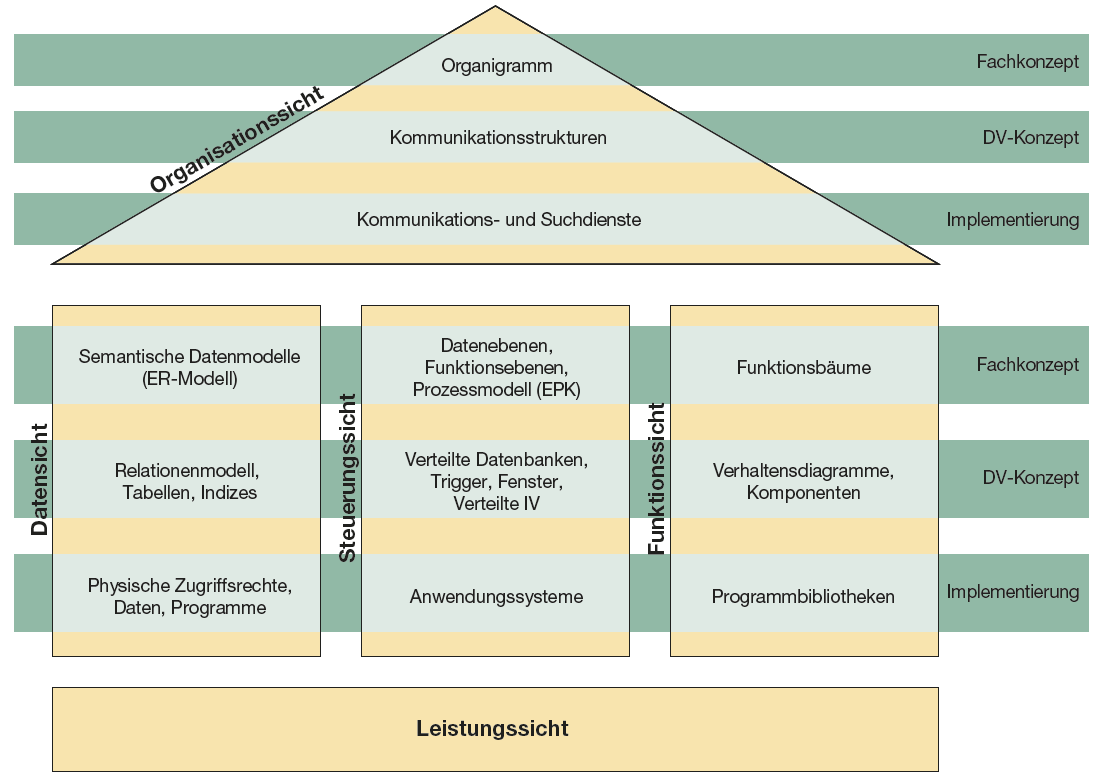 Abbildung 14.15
160
Integration der vier Basissichten durch die Steuerungssicht
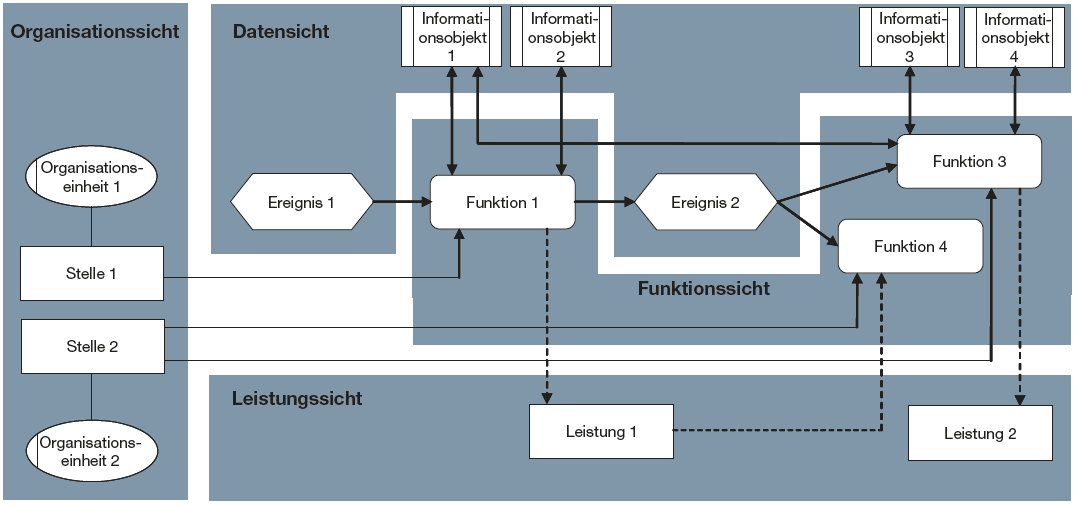 Abbildung 14.17
161
EPK-Modellierung
EXKURS
Ereignisgesteuerte Prozessketten (EPK) sind semiformale grafische Darstellungen, die hauptsächlich dazu benutzt werden, um Geschäftsprozesse bzw. deren Modelle (Schemata) darzustellen
EPKs stellen eine gebräuchliche, allgemein bekannte und werkzeuggestützte Methode der Geschäftsprozessmodellierung dar, und werden darüber hinaus für das Geschäftsprozess-management eingesetzt
162
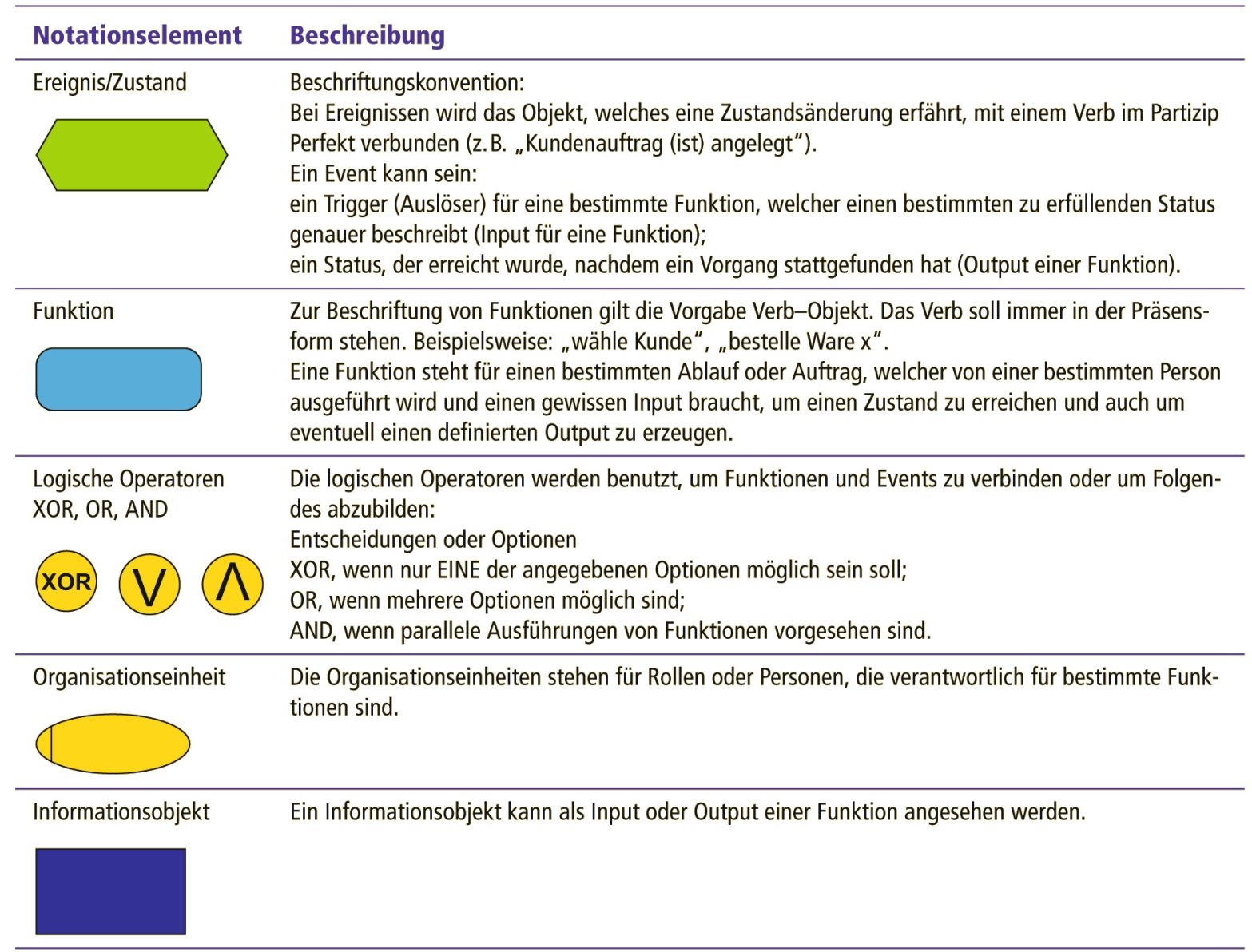 Einige EPK-Elemente
EXKURS
Abbildung 14.6
163
Einige EPK-Elemente (Forts.)
EXKURS
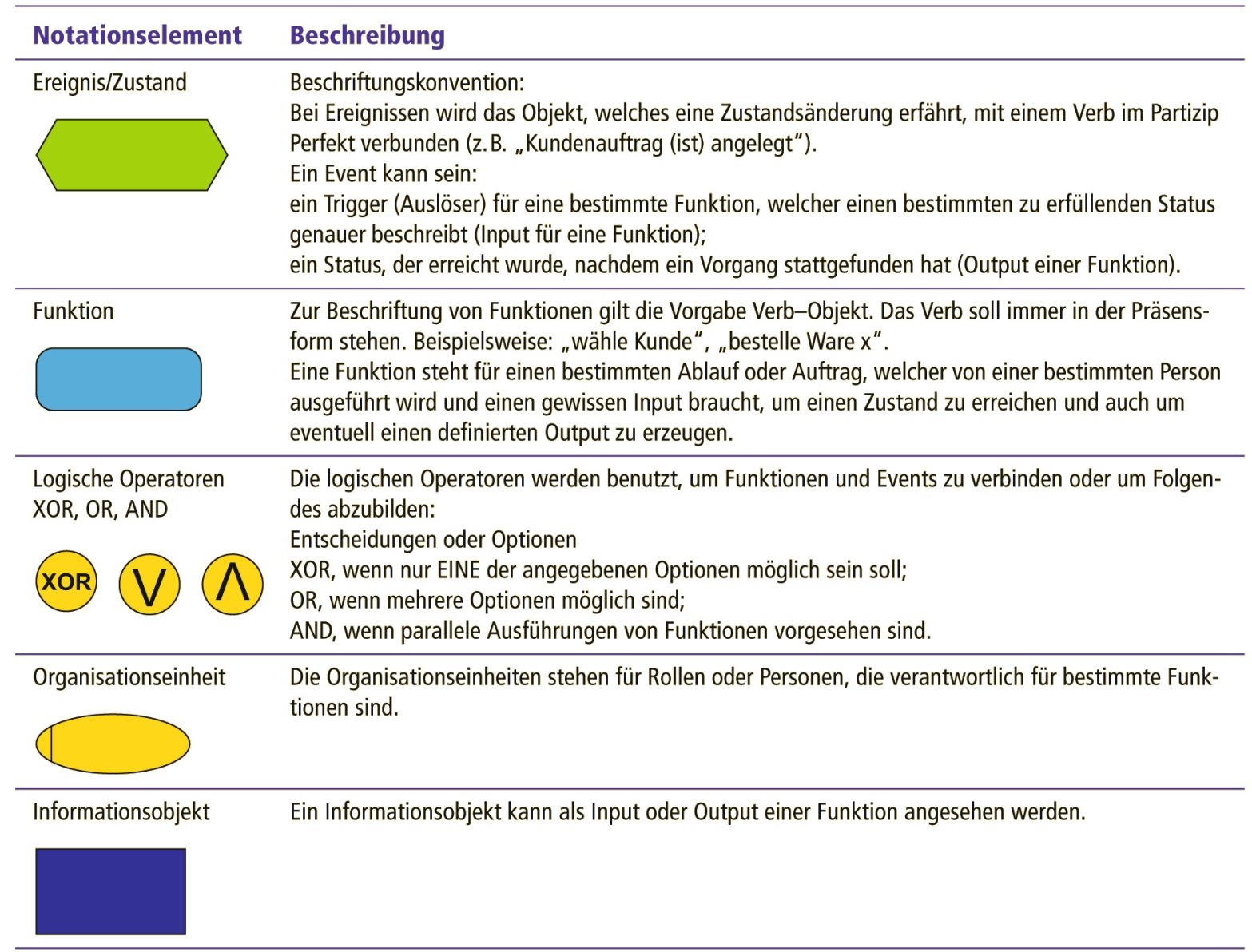 Abbildung 14.6
164
Einige EPK-Elemente
EXKURS
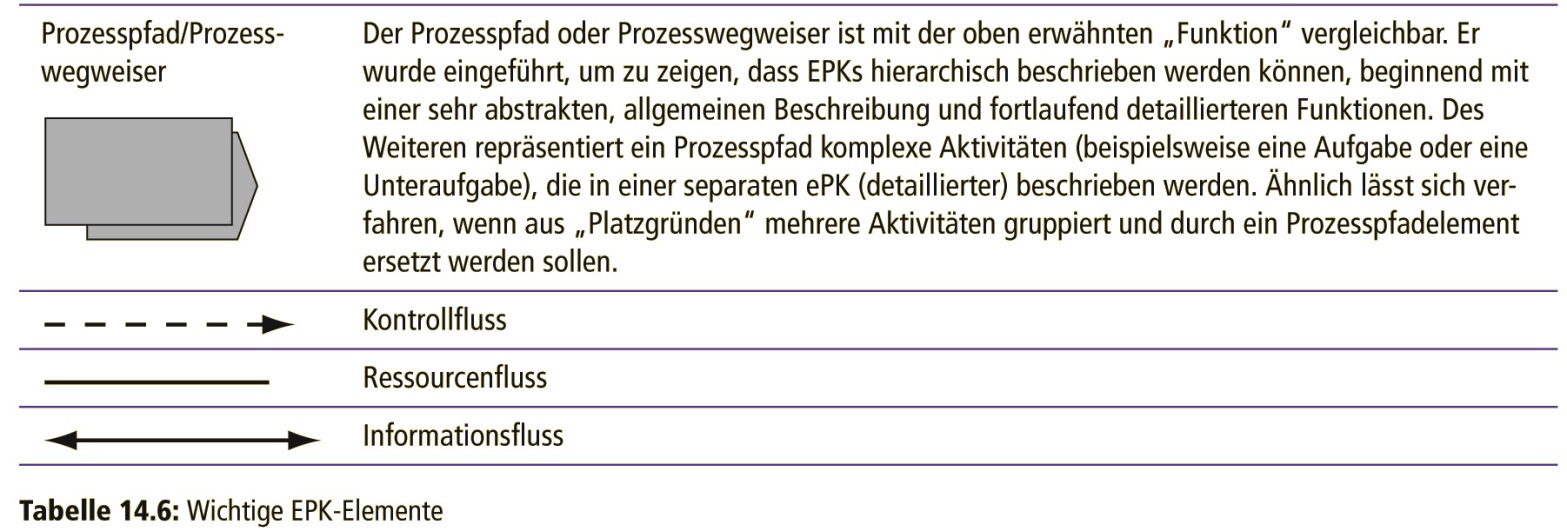 165
EPK-Modellierung
EXKURS
die ereignisgesteuerte Prozesskette beschreibt einen Geschäftsprozess als zeitlich-logische Abfolge betriebswirtschaftlicher Aufgaben
die zentralen Konstrukte zur Modellierung des Kontrollflusses sind (Nüttgens und Rump, 2002)
Ereignisse (Events)
Funktionen
Verknüpfungsoperatoren (Konnektoren)
Kontrollflusskanten
166
EPK-Modellierung
EXKURS
zu den verschiedenen Verbindungen zwischen Objekten sowie den allgemeinen Notationen einer EPK gehören einige Regeln und Konventionen
Regel 1: Ein EPK-Modell muss mit einem Ereignis, dem sogenannten Startevent, beginnen.
Regel 2: Ein EPK-Modell muss mit einem Ereignis, dem sogenannten Endevent, enden.
Regel 3: Funktionen und Ereignisse müssen abwechselnd vorkommen!
167
EPK-Modellierung
EXKURS
Regel 4: Bezüglich jeder Verbindung zwischen Ereignissen und Funktionen gilt, dass jedes Event und jede Funktion nicht mehr als einen Input- und einen Output-Konnektor haben dürfen.
Diese Regel gilt nur für die Verbindung von Funktions- und Eventenden, nicht aber für die Verbindungen zu anderen Elementen, wie logische Operatoren, Organisationseinheiten oder Informationsobjekten.
168
Gliederung
Kapitel 14
Informationssysteme als Ergebnis einer geplanten Umgestaltung der Organisation
Systementwicklung – Überblick
Alternative Ansätze für die Systementwicklung
Modellierungsansätze zur Unterstützung der Systementwicklung 
Objektorientierter Ansatz,Beispiel Unified Modeling Language (UML)
Geschäftsprozessorientierter Ansatz,Beispiel Architektur integrierter Informationssysteme (ARIS)
Business Process Modelling Notation (BPMN)
Herausforderungen bei Systementwicklung und -einsatz für das Management  
Ansatzpunkte für ein Änderungsmanagement (Change Management)
169
Business Process Modelling Notation (BPMN)
die Object Management Group verfolgt mit der Standardisierung der Business Process Modelling Notation (BPMN) zwei Ziele
Es soll eine standardisierte grafisch unterstützte Modellierungssprache für Geschäftsprozesse entstehen, die sowohl von Mitarbeitern der Fachbereiche als auch von IT-Fachleuten verstanden wird.
Diese gemeinsame Prozessmodellierungssprache soll darüber hinaus auf ausführbare Prozessmodellierungssprachen, wie z.B. die XML-basierte WS-BPEL (Business Process Execution Language for Web Services) abbildbar sein.
170
BPMN-Diagramm des Testprozesses
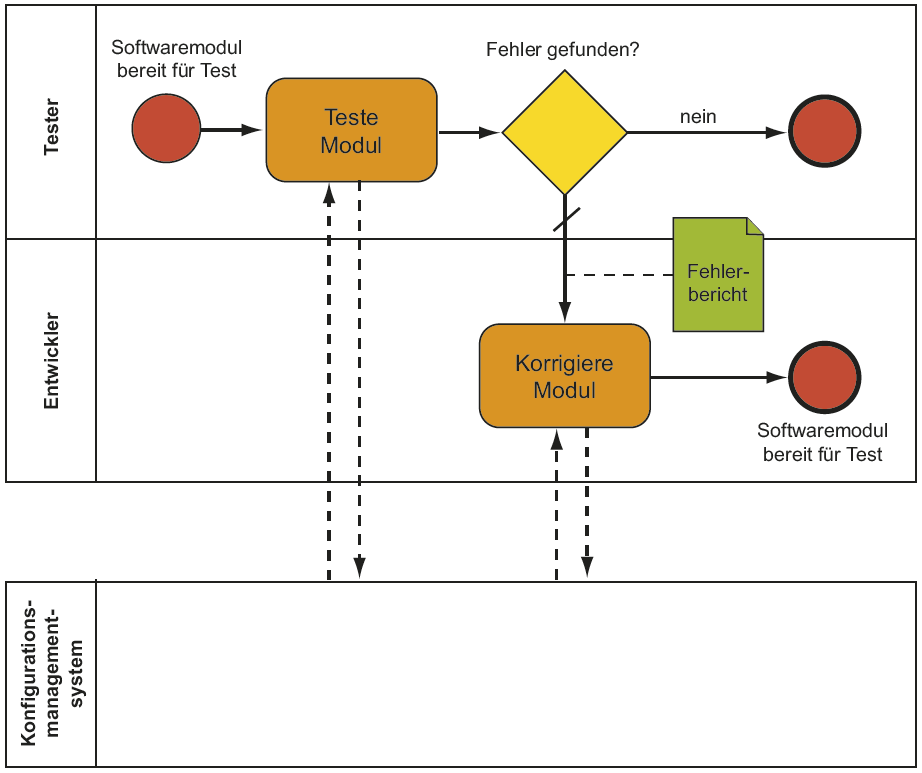 Abbildung 14.18
171
Gliederung
Kapitel 14
Informationssysteme als Ergebnis einer geplanten Umgestaltung der Organisation
Systementwicklung – Überblick
Alternative Ansätze für die Systementwicklung
Modellierungsansätze zur Unterstützung der Systementwicklung 
Herausforderungen bei Systementwicklung und -einsatz für das Management  
Grundlegende Probleme
Probleme bei unternehmensweiten und globalen Informationssystemen
Ansatzpunkte für ein Änderungsmanagement (Change Management)
172
Motivation und Bedeutung
Bedeutung des Managements für Erfolg und Misserfolg der Entwicklung, der Einführung und des Einsatzes von Informationssystemen
Notwendigkeit des Change Management
Neueinführung / Anpassung von Informationssystemen beeinflusst
Verhalten der Mitarbeiter
Art und Weise, Information zu definieren und nutzen
Umverteilung von Autorität und Macht
173
Gliederung
Kapitel 14
Informationssysteme als Ergebnis einer geplanten Umgestaltung der Organisation
Systementwicklung – Überblick
Alternative Ansätze für die Systementwicklung
Modellierungsansätze zur Unterstützung der Systementwicklung 
Herausforderungen bei Systementwicklung und -einsatz für das Management  
Grundlegende Probleme
Probleme bei unternehmensweiten und globalen Informationssystemen
Ansatzpunkte für ein Änderungsmanagement (Change Management)
174
Grundlegende Probleme
Ursachen für Systemmisserfolg können in unterschiedlichen Problembereichen liegen
Design muss mit der Struktur, der Kultur und den Zielen der Organisation als Ganzes kompatibel sein
Daten im System müssen genau, konsistent, vollständig sein
Kosten müssen durch den erfassten Geschäftswert der bereitgestellten Informationen gerechtfertigt sein
im Betrieb müssen Informationen rechtzeitig und effizient zur Verfügung gestellt werden
175
Problembereiche von Informationssystemen
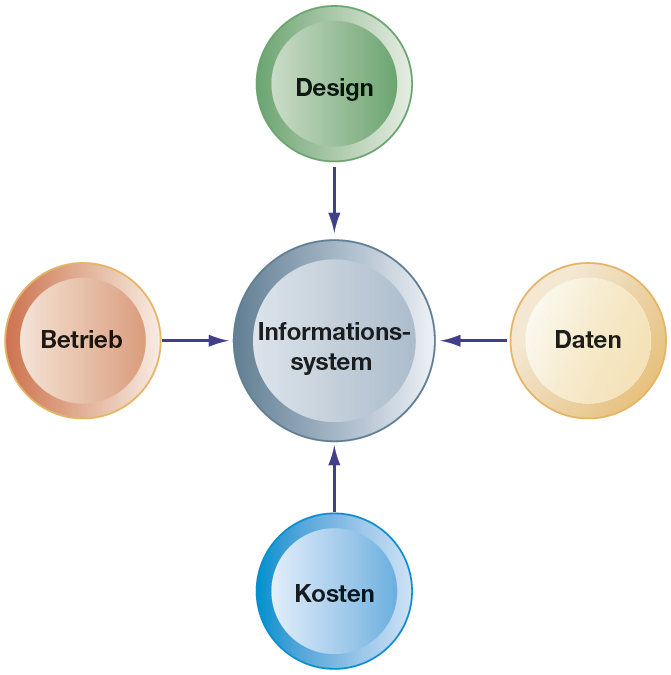 Abbildung 14.19
176
Systemmisserfolg
ein Informationssystem, das sich entweder nicht wie erwartet verhält, zur vorgegebenen Zeit nicht betriebsbereit ist oder nicht auf die  vorgesehene Weise genutzt werden kann
177
Gliederung
Kapitel 14
Informationssysteme als Ergebnis einer geplanten Umgestaltung der Organisation
Systementwicklung – Überblick
Alternative Ansätze für die Systementwicklung
Modellierungsansätze zur Unterstützung der Systementwicklung 
Herausforderungen bei Systementwicklung und -einsatz für das Management  
Grundlegende Probleme
Probleme bei unternehmensweiten und globalen Informationssystemen
Ansatzpunkte für ein Änderungsmanagement (Change Management)
178
Probleme bei unternehmensweiten und globalen Informationssystemen
hohe Misserfolgsraten vor allem bei unternehmensweiten Anwendungsprojekten und bei Projekten zur Neugestaltung von Geschäftsprozessen (z.B. im Rahmen von Business Process Reengineering)
in der Regel umfangreichere Änderungen innerhalb der Organisationen notwendig
alte Technikstandards und alte Systeme beteiligt, die  tief in den Geschäftsprozessen verwurzelt sind
179
Auswirkungen von Fusionen und Übernahmen
Schwierigkeiten bei der Integration von Systemen unterschiedlicher Unternehmen
Kombination von Informationssystemen zweier  unterschiedlicher Unternehmen führt in der Regel zu wesentlichen Änderungen in beiden Unternehmen
Systemintegration wichtig für die Realisierung der  erwarteten Vorteile aus der Fusion
Zusammenführung von Informationssystemen – nicht nur bei Übernahmen – wird im Rahmen des Enterprise Application Integration (EAI) betrachtet
180
Komplexitätssteigerung durch grenzüberschreitende Kontexte
multinationale Unternehmen, die transnationale Systeme entwickeln, haben meist ein Wirrwarr verschiedenartiger, lokaler Systeme mit unterschiedlichen (häufig inkompatiblen) technischen Plattformen und Geschäftsprozessen
Informationssysteme der verschiedenen Länder reflektieren lokale kulturelle, politische und soziale Rahmenbedingungen
lokale Sprachoberflächen wichtig für erfolgreiche Implementierung des Systems
181
Technische Hürden: Fehlende Standards und fehlende Konnektivität
Hardware: Standardisierung der Hardwareplattform eines Unternehmens
Software: benutzerfreundliche Anwendungen, die die Produktivität steigern
Telekommunikation: nahtloser Datenfluss über Netzwerke bei unterschiedlichen Standards
182
Lokaler Benutzerwiderstand gegenüber globalen Systemen
Schwierigkeit, lokale Manager von Geschäftsprozessveränderungen zu überzeugen, insbesondere, wenn dies ihre lokale Leistung beeinträchtigt
Schwierigkeit und ggf. hohe Transaktionskosten  bei Koordination einer globalen Projektentwicklung, um lokale Benutzer in der Übernahme der entwickelten Systeme zu fördern
183
Gliederung
Kapitel 14
Informationssysteme als Ergebnis einer geplanten Umgestaltung der Organisation
Systementwicklung – Überblick
Alternative Ansätze für die Systementwicklung
Modellierungsansätze zur Unterstützung der Systementwicklung 
Herausforderungen bei Systementwicklung und -einsatz für das Management  
Ansatzpunkte für ein Änderungsmanagement (Change Management)
Berücksichtigung und Einbindung (Cooptation) von Interessensgruppen
Projektmanagement
Implementierungsstrategien
184
Motivation und Bedeutung
Untersuchung des Implementierungsprozesses
Änderungsagent
Entwicklung technischer Lösungen, Neudefinition aller Konfigurationen, Interaktionen, Jobaktivitäten und Machtbeziehungen
Kommunikation mit Benutzern, Vermittlung zwischen konkurrierenden Interessensgruppen 
Sicherstellen der vollständigen und konsequenten Anpassung der Organisation an Änderungen Change Management (Referenzwerke: z.B. COBIT, ITIL)
185
Implementierung
Alle Aktivitäten im Unternehmen, die damit zu tun haben, eine Innovation, wie etwa ein neues Informationssystem, zu übernehmen, zu betreuen und in den Routineablauf einzubinden. Sollte nicht mit der Implementierung im technischen Sinne verwechselt werden, die Programmieraktivitäten beschreibt.
186
Änderungsagent
Im Kontext der Implementierung eines Informationssystems eine Einzelperson, die während des Änderungsprozesses als Katalysator agiert, um eine erfolgreiche Einführung eines neuen Systems oder einer Innovation in einer Organisation zu gewährleisten.
187
Change Management (Änderungsmanagement)
Gesamtheit aller Aufgaben, Maßnahmen und Tätigkeiten, die eine umfassende, bereichsübergreifende und inhaltlich weitreichende Veränderung – zur Umsetzung von neuen Strategien, Strukturen, Systemen, Prozessen oder Verhaltensweisen – in einer Organisation bewirken sollen.
188
Faktoren, die den Erfolg oder Misserfolg eines Informationssystems beeinflussen
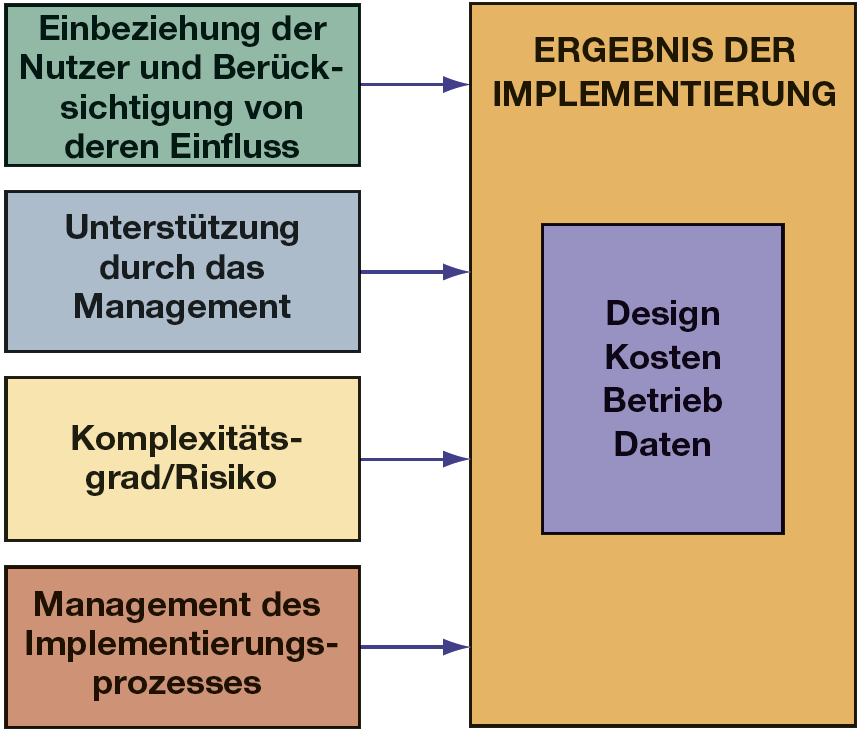 Abbildung 14.20
189
Gliederung
Kapitel 14
Informationssysteme als Ergebnis einer geplanten Umgestaltung der Organisation
Systementwicklung – Überblick
Alternative Ansätze für die Systementwicklung
Modellierungsansätze zur Unterstützung der Systementwicklung 
Herausforderungen bei Systementwicklung und -einsatz für das Management  
Ansatzpunkte für ein Änderungsmanagement (Change Management)
Berücksichtigung und Einbindung (Cooptation) von Interessensgruppen
Projektmanagement
Implementierungsstrategien
190
Berücksichtigung und Einbindung (Cooptation) von Interessensgruppen
Einbeziehung der Nutzer in den Systementwurf wahrscheinlich positivere Reaktion auf das fertiggestellte System, höhere Akzeptanz
Sprachbarriere zwischen Nutzern und Entwicklern überwinden
Integration über Projektarbeitsgruppengrenzen hinweg
Counterimplementation verhindern
191
Cooptation (Berücksichtigung und  Einbindung)
eine Taktik, die potenziellen Gegner eines Systems in den Prozess des Designs und der Implementierung der Lösung einzubinden, ohne die Kontrolle über die Richtung und Art der Änderung aufzugeben
192
Sprachbarriere zwischen Nutzern und Entwicklern
die Unterschiede in Hinblick auf Hintergrund, Interessen und Prioritäten, die die Kommunikation und Problemlösung zwischen Endbenutzern und Informationssystemspezialisten behindern
193
Integration über Projektarbeits-gruppengrenzen hinweg
die Integration über Projektarbeitsgruppen-grenzen hinweg soll im Rahmen des Projektmanagements sicherstellen, dass die Arbeit des Implementierungsteams mit den Benutzern auf allen Organisationsebenen verknüpft wird
194
Absichtsvolles Unterlaufen von Implementierungs-bemühungen (Counterimplementation)
eine bewusste Strategie, um die Implementierung eines Informationssystems oder einer Innovation in einer Organisation zu be- oder verhindern
195
Sprachliche Unterschiede zwischen Endnutzern und Entwicklern von Informationssystemen
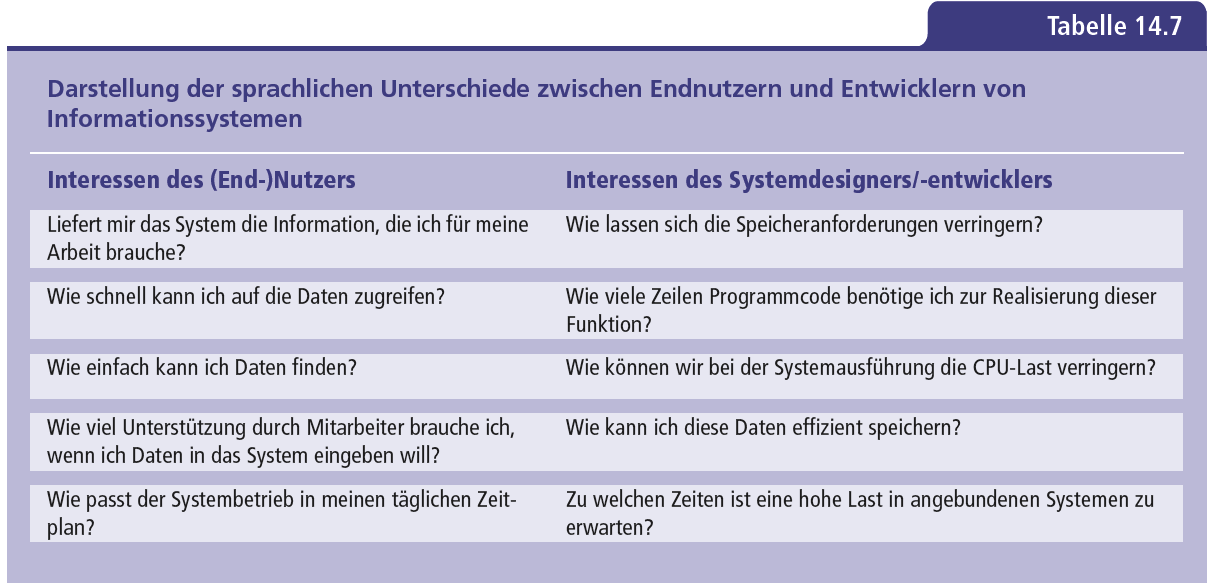 196
Gliederung
Kapitel 14
Informationssysteme als Ergebnis einer geplanten Umgestaltung der Organisation
Systementwicklung – Überblick
Alternative Ansätze für die Systementwicklung
Modellierungsansätze zur Unterstützung der Systementwicklung 
Herausforderungen bei Systementwicklung und -einsatz für das Management  
Ansatzpunkte für ein Änderungsmanagement (Change Management)
Berücksichtigung und Einbindung (Cooptation) von Interessensgruppen
Projektmanagement
Implementierungsstrategien
197
Projektmanagement
Steuerung von Risikofaktoren (1)
Management technischer Komplexität ggf. Integration innerhalb einer Projektarbeitsgruppe
Projektgröße proportional zum Risiko
Projektstruktur Risiko steigt bei sinkender Strukturiertheit
198
Projektmanagement
Steuerung von Risikofaktoren (2)
Erfahrung mit der Technik
Unterstützung durch das höhere Management
Formale Planungs- Steuerungswerkzeuge
Implementierungsprozess als zu managendes Projekt
Ignoranz und Optimismus
der mythische Personenmonat
Verzögerungen: Schlechte Nachrichten dringen nur langsam nach oben vor
Projektmanagement der „vierten Generation“
199
Burton Snowboards nimmt Fahrt auf mit flexiblen Geschäftsprozessen
Blickpunkt Organisation
Fragen zur Fallstudie (S. 936 f.)
Analysieren Sie, warum sich Burton für das Wertschöpfungs- und Wettbewerbskräftemodell entschieden hat.
Warum stellen die hier beschriebenen Geschäftsprozesse einen wichtigen Wettbewerbsvorteil für Burton dar?
Erläutern Sie, wie diese Prozessverbesserungen die operative Leistung und Entscheidungsfindung von Burton verbessern.
200
Zielsetzungen des Projektmanagements
EXKURS
ein Projekt ist eine geplante Reihe von in Beziehung stehenden Aktivitäten, um ein bestimmtes Geschäftsziel zu erreichen
das Projektmanagement bzw. die Projektleitung  bezieht sich auf die Anwendung von Wissen, Fähigkeiten, Tools und Techniken, um bestimmte Ziele in einem festgelegten Budget- und Zeitrahmen zu erreichen
201
Zielsetzungen des Projektmanagements
EXKURS
Wie in anderen Geschäftsbereichen muss sich auch das Informationssystem-Projektmanagement mit fünf Hauptvariablen auseinandersetzen
Umfang 
Definiert, welche Arbeit in einem Projekt enthalten ist oder nicht
Zeit	
Ist der bis zum Projektabschluss erforderliche Zeitaufwand
202
Zielsetzungen des Projektmanagements
EXKURS
Kosten
Basieren auf der Zeit bis zum Abschluss eines Projekts multipliziert mit den Kosten für das Personal, das zum Abschließen des Projekts benötigt wird	
Qualität
Ist ein Indikator dafür, wie gut das Endresultat eines Projekts die vom Management aufgestellten Zielsetzungen erfüllt	
Risiko
Bezieht sich auf potenzielle Probleme, die den Erfolg eines Projekts gefährden
203
Projekt
ein Projekt ist eine geplante Reihe von in Beziehung stehenden Aktivitäten, um ein bestimmtes Geschäftsziel zu erreichen
204
Projektmanagement
das Projektmanagement bzw. die Projektleitung bezieht sich auf die Anwendung von Wissen, Fähigkeiten, Tools und Techniken, um bestimmte Ziele in einem festgelegten Budget- und Zeitrahmen zu erreichen
205
Integration innerhalb einer Projektarbeitsgruppe
die Integration innerhalb einer Projektarbeitsgruppe soll im Rahmen des Projektmanagements sicherstellen, dass das Implementierungsteam als eine Einheit arbeitet
206
Formale Planung
Projektmanagementtechnik, die Aufgaben strukturiert und in eine bestimmte Abfolge bringt sowie Zeit, Geld und technische Ressourcen für die Fertigstellung der Aufgaben budgetiert
207
Formale Steuerung
Projektmanagementtechnik, die Aufgaben strukturiert und in eine bestimmte Abfolge bringt sowie Zeit, Geld und technische Ressourcen für die Fertigstellung der Aufgaben budgetiert
208
PERT-Diagramm
Ein PERT-Diagramm stellt Teilprojekte und ihre Wechselbeziehungen grafisch dar. Das PERT-Diagramm listet die spezifischen Aktivitäten auf, aus denen ein Projekt besteht, und die Aktivitäten, die abgeschlossen sein müssen, bevor eine spezifische Aktivität beginnen kann.
209
PERT-Diagramm
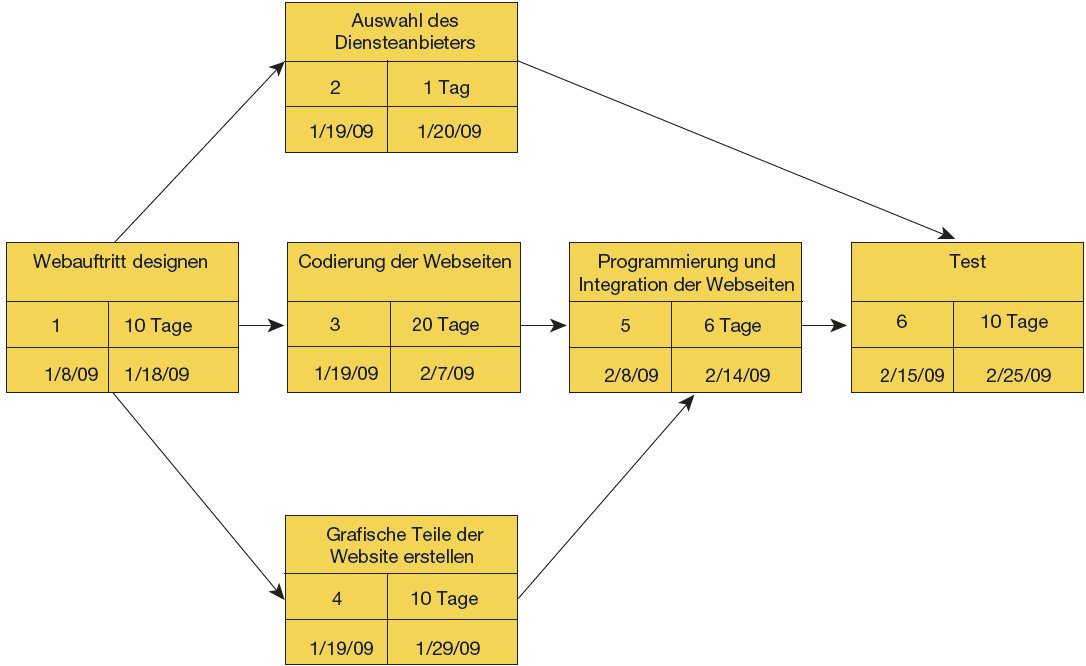 Abbildung 14.23
210
Gantt-Diagramm
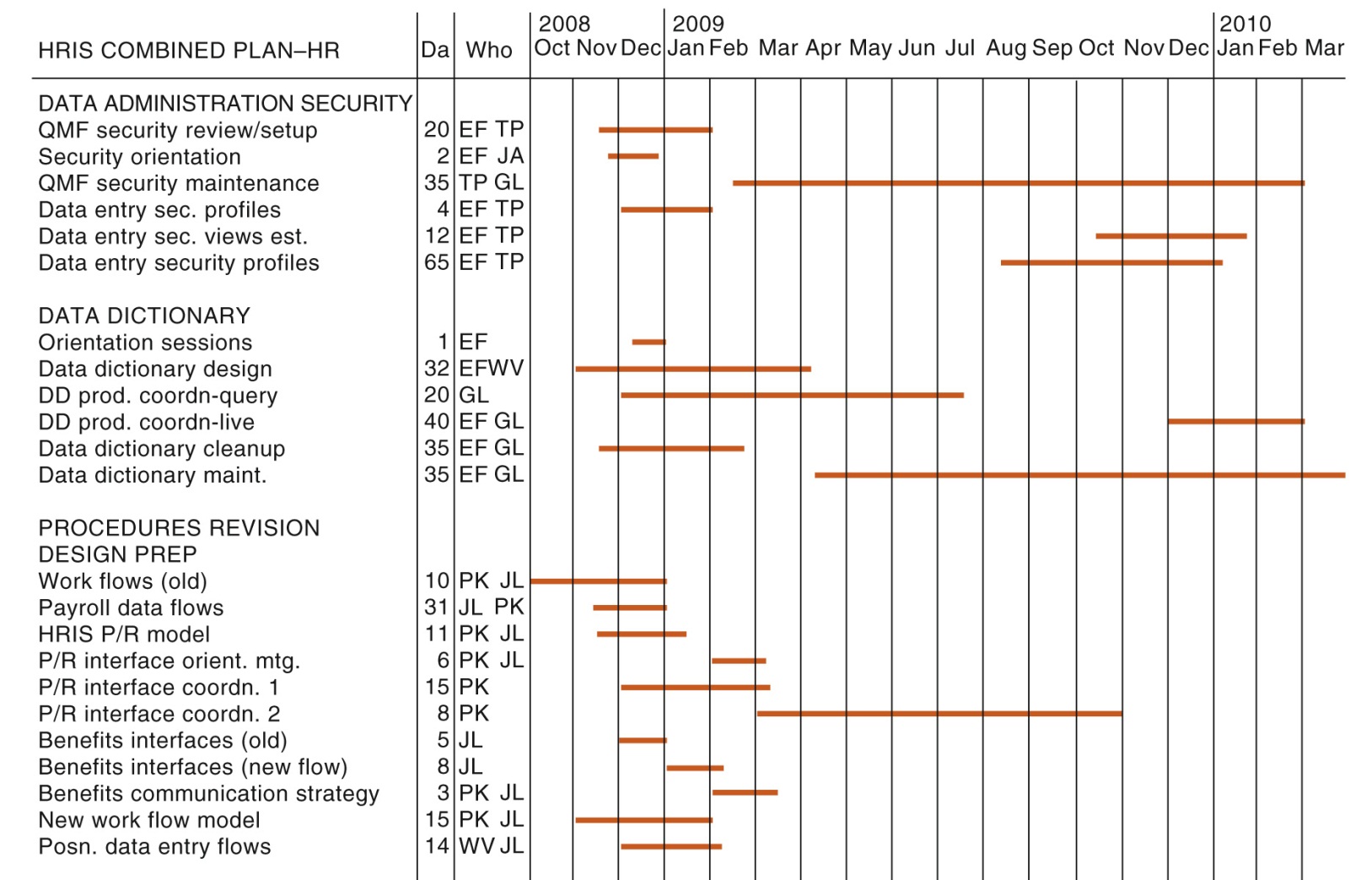 Abbildung 14.22
211
Gantt-Diagramm
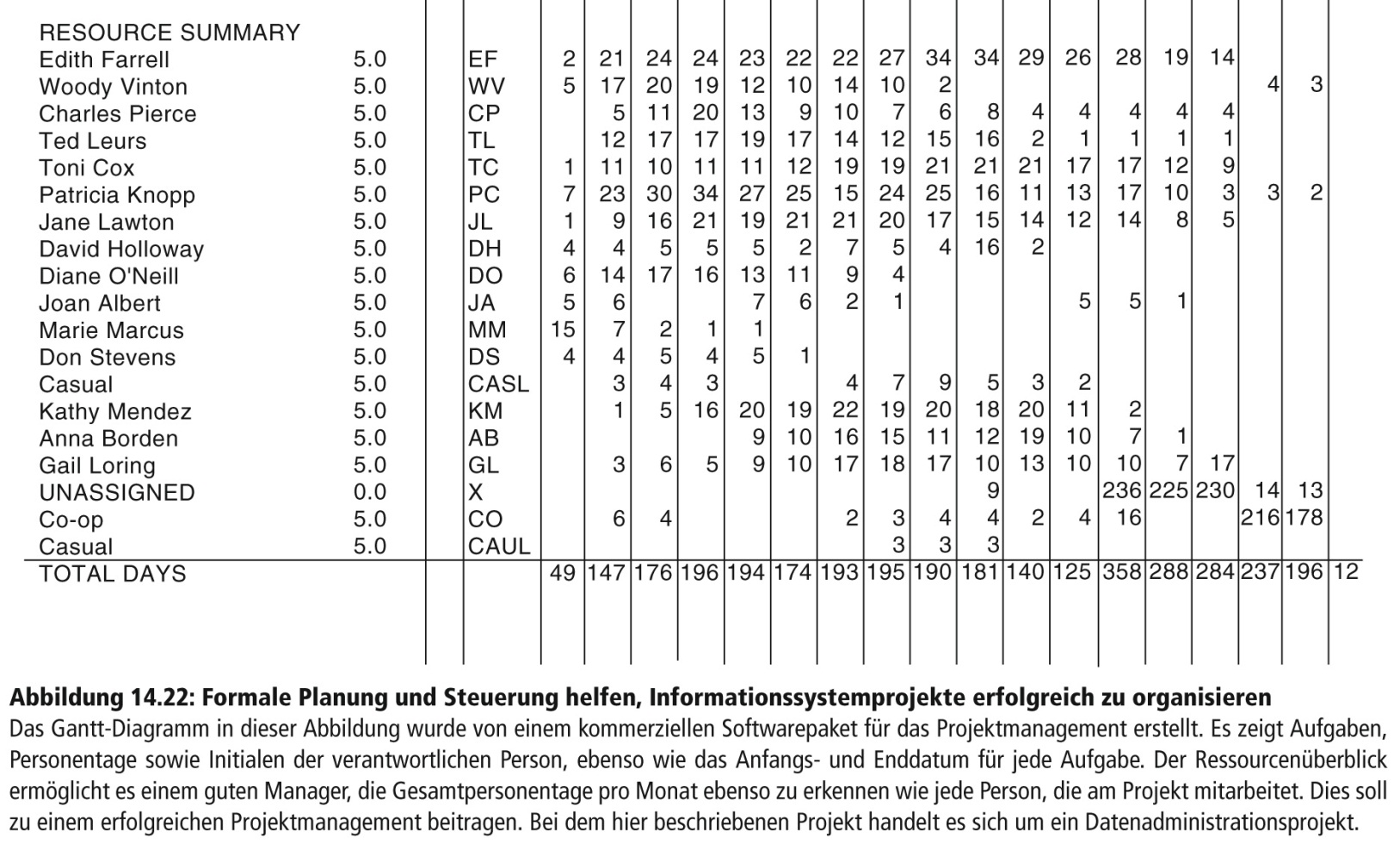 212
Personenmonat
Die traditionelle Maßeinheit der Systemdesigner, nach der sie die Zeitdauer bis zur Fertigstellung eines Projekts bemessen. Der Personenmonat bezieht sich auf die Menge der Arbeit, die eine Person innerhalb eines Monats leisten kann.
213
Konsequenzen schlechten Projektmanagements
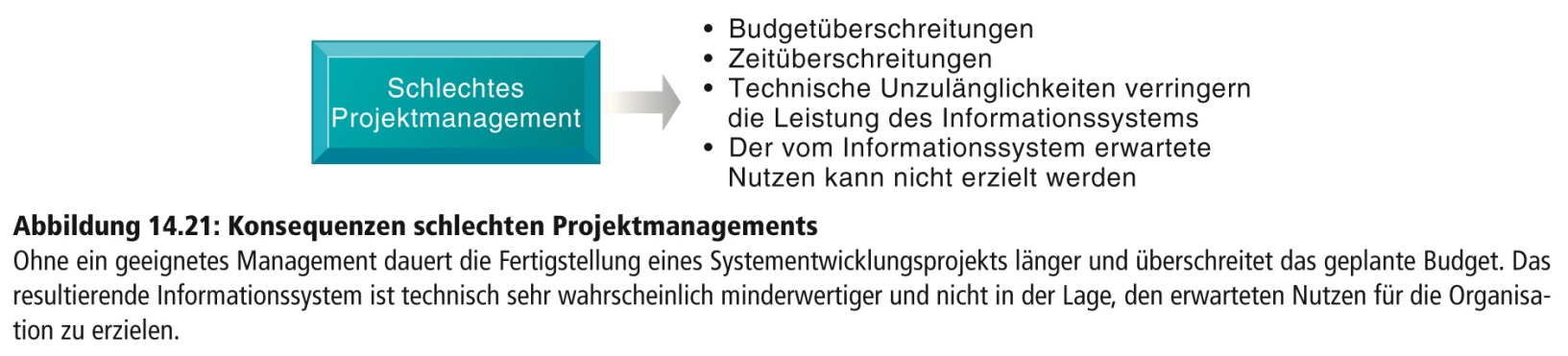 214
Gliederung
Kapitel 14
Informationssysteme als Ergebnis einer geplanten Umgestaltung der Organisation
Systementwicklung – Überblick
Alternative Ansätze für die Systementwicklung
Modellierungsansätze zur Unterstützung der Systementwicklung 
Herausforderungen bei Systementwicklung und -einsatz für das Management  
Ansatzpunkte für ein Änderungsmanagement (Change Management)
Berücksichtigung und Einbindung (Cooptation) von Interessensgruppen
Projektmanagement
Implementierungsstrategien
215
Implementierungsstrategien
Analyse der Einflüsse auf die Organisation
Zulassen des menschlichen Faktors, Ergonomie
Soziotechnisches Design
Kernsysteme
Einrichtung einer globalen Technikinfrastruktur
216
Relevante Dimensionen Planung und Implementierung von Systemen
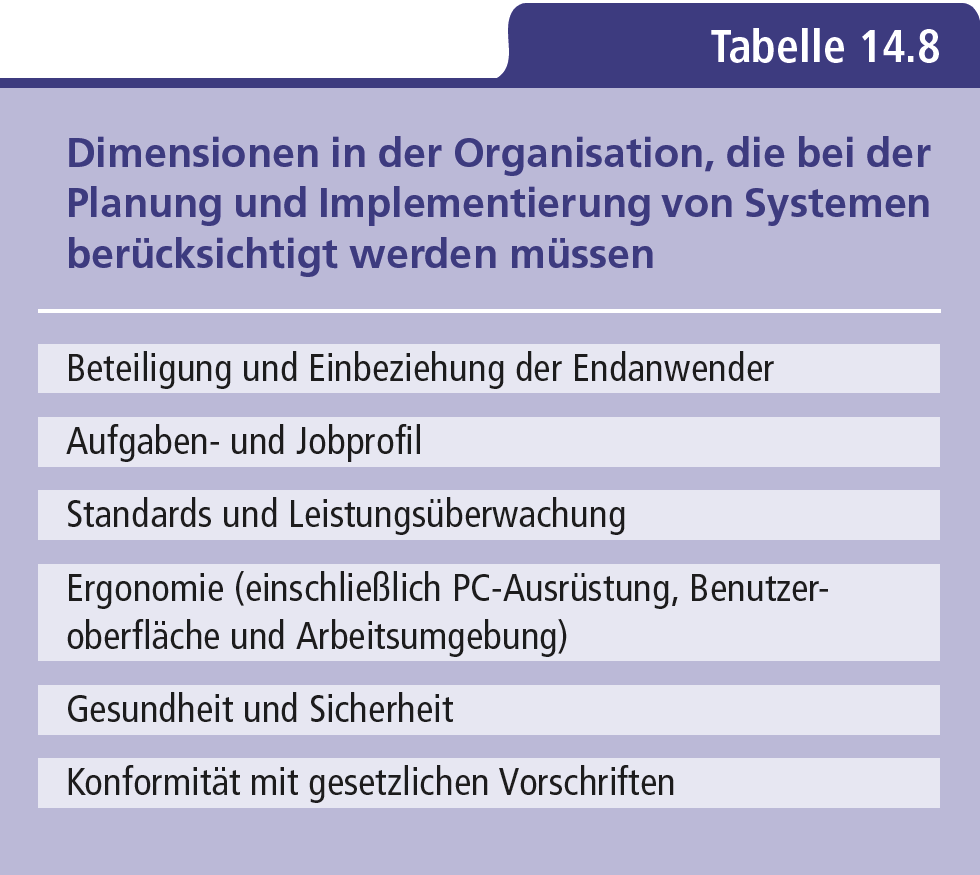 217
Lokale, regionale und globale Systeme
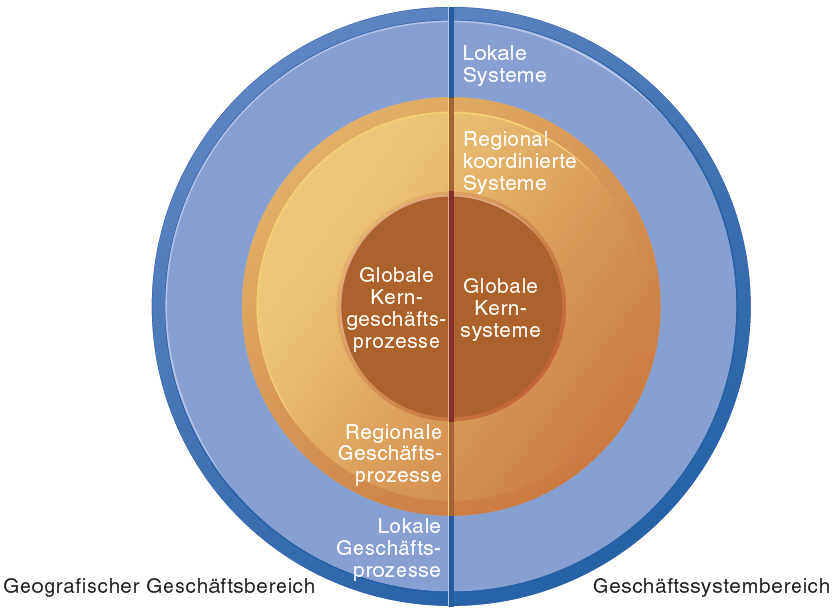 Abbildung 14.24
218
Analyse der Einflüsse auf die Organisation
Studie, wie ein vorgeschlagenes System die Struktur der Organisation, Arbeitsauffassungen, Entscheidungsfindung und den Betriebsablauf beeinflusst
219
Ergonomie
Die Zusammenarbeit zwischen Mensch und Maschine in der Arbeitsumgebung. Sie betrachtet die Gestaltung von Arbeitsplätzen, Gesundheitsaspekte sowie die Endbenutzeroberfläche von Informationssystemen.
220
Soziotechnisches Design
Design, das Informationssysteme erzeugt, die technische Effizienz mit Sensibilität gegenüber den Bedürfnissen der Organisation und des Menschen kombinieren
221
Kernsysteme
Systeme, die Funktionen unterstützen, die für die Organisation absolut entscheidend sind
222
Was braucht man für eine mobile Präsenz?
Blickpunkt Management
Fragen zur Fallstudie (S. 944ff.)
Welche Management-, Organisations- und Technikfragen müssen beim Erstellen mobiler Anwendungen geklärt werden?
Wie unterscheidet sich die Definition der Benutzeranforderungen für mobile Anwendungen von der in der traditionellen Systemanalyse?
Beschreiben Sie die Geschäftsprozesse, die durch die mobilen Anwendungen bei USAA geändert wurden – und zwar vor und nach ihrer Installation!
223
Honam Petrochemical strebt nach besseren Managementberichten
Abschließende Fallstudie - Fragen
Beschreiben Sie die Informationsanforderungen des neuen Managementsystems bei HPC. Welche Probleme sollte das neue System lösen?
Welche Personen hatten Einfluss auf die Entscheidungsfindung des Managements bei HPC und warum? Nennen Sie einige der Management-, Organisations- und Technikprobleme, die vom neuen System in Angriff genommen werden mussten. Inwiefern haben die Entwickler das System „personenfreundlicher“ gemacht?
224
Honam Petrochemical strebt nach besseren Managementberichten
Abschließende Fallstudie - Fragen
Welche Rolle spielten die Endnutzer in der Entwicklung des neuen HPC-Systems? Wie stellte das Projektteam sicher, dass die Benutzer an der Entwicklung beteiligt waren? Wie wäre das Projekt verlaufen, wenn sie dies nicht gemacht hätten?
Mit welchen anderen Schritten stellte HPC sicher, dass das System erfolgreich wurde?
Welche Methoden und Tools verwendete HPC zur Erstellung seines Systems?
225
Honam Petrochemical strebt nach besseren Managementberichten
Abschließende Fallstudie - Fragen
Welche Vorteile bot das neue System? Welchen Einfluss hatte es auf die Führung der Geschäfte bei Honam? Wie erfolgreich war diese Systemlösung?
226